Run 8 pC results
Vipuli Dharmawardane (NMSU)
RSC meeting
Sep 12th 2008
Run Selection
Same quality checks as run 05 and 06
Carbon mass position deviation : < 0.5 GeV from the Carbon mass
Carbon mass width : deviation below 1.9 sigmas
Number of events in banana :  strips inside 20% from the average
Fill #s: 9942, 9947, 9948 problems with pC data → Borrow results from HJet
Asymmetry/
Polarization
Profile parms.
Extract Polarization/
Normalize to HJet
Good
Runs
Calibrations/
Energy correction
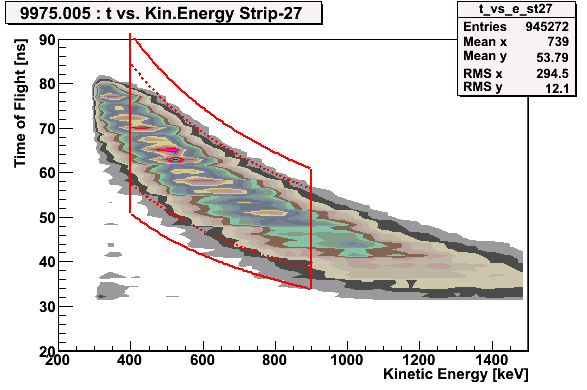 Run Selection
Energy correction
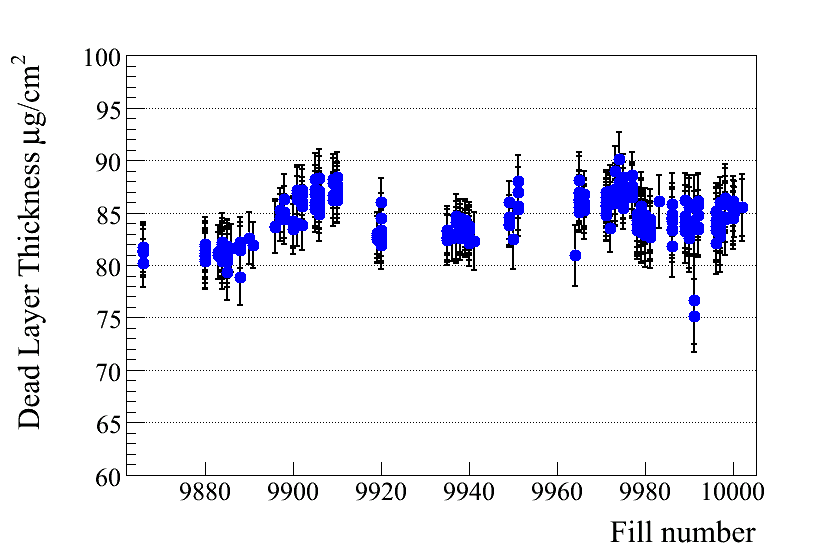 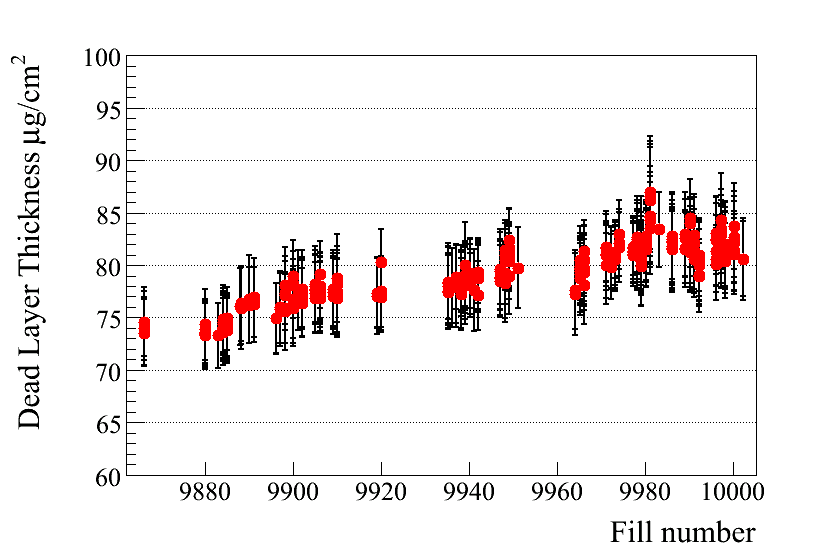 Asymmetry/
Polarization
Profile parms.
Extract Polarization/
Normalize to HJet
Good
Runs
Calibrations/
Energy correction
Polarization Profile
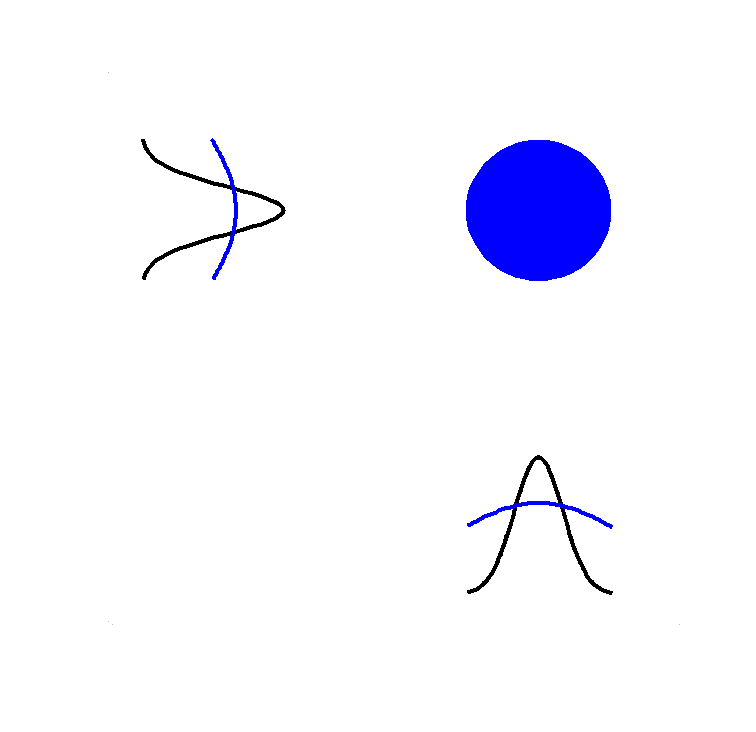 HJet
VERTICAL / HORIZONTAL
SCANS
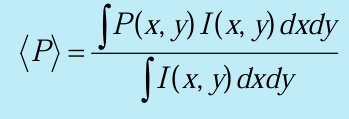 A fit to P Vs L/Lmax to determine Pmax and sL/sP
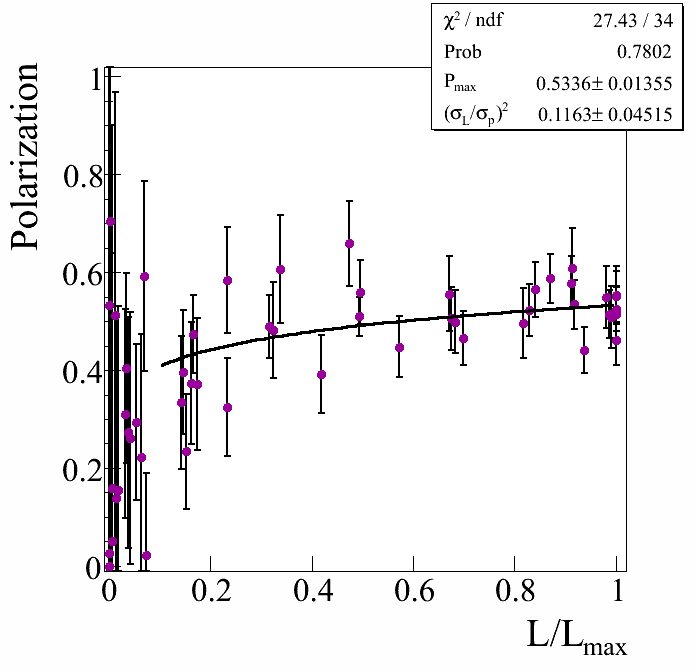 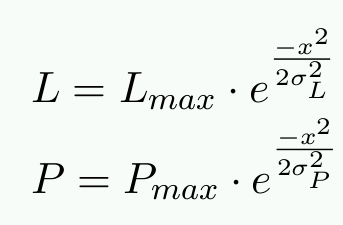 Intensity/
Polarization
 profile
Fixed target measurements
Pmax
Polarization Profile
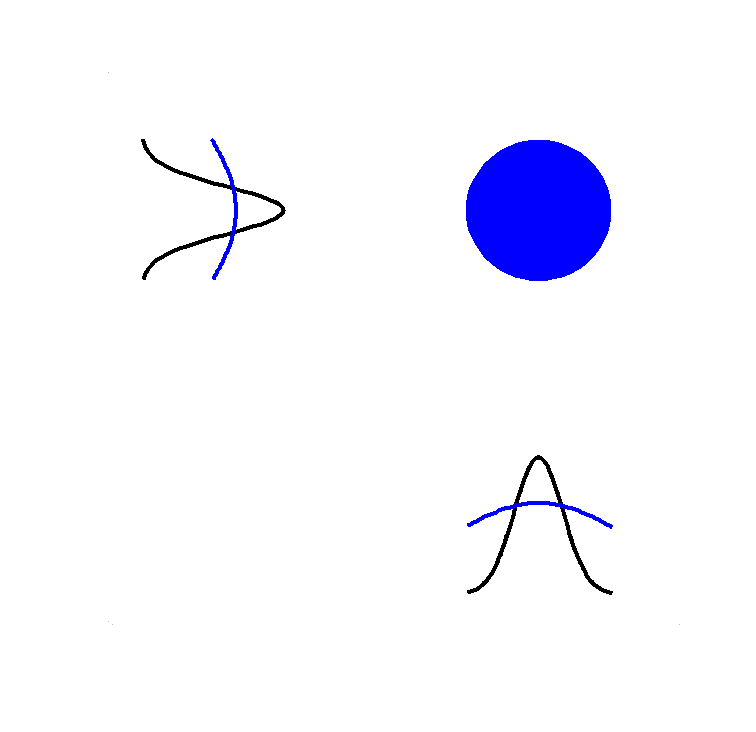 HJet
VERTICAL / HORIZONTAL
SCANS
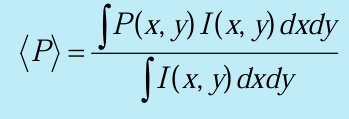 A fit to P Vs L/Lmax to determine Pmax and sL/sP
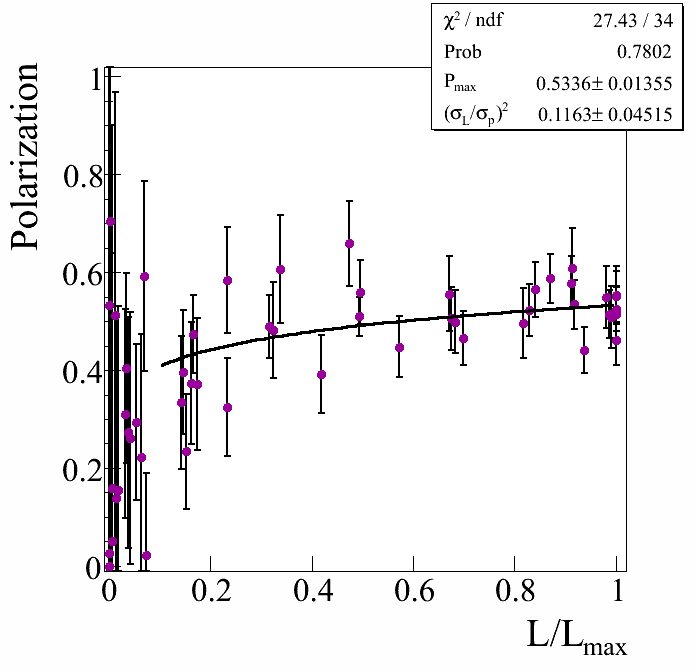 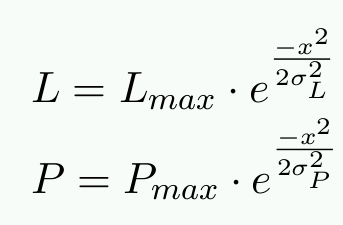 Intensity/
Polarization
 profile
Fixed target measurements
Pmax
Polarization Profile
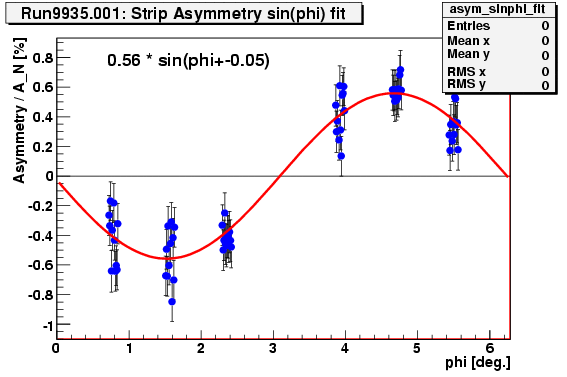 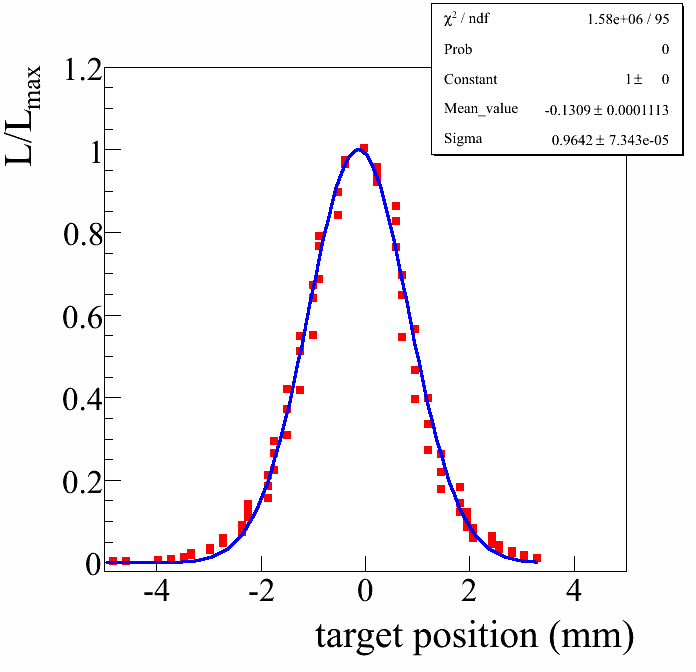 RUN08
F0 was kept fixed at average F0
Polarization for  each target position is determined by doing a sin phi fit to asymmetry Vs phi measured at  each target position
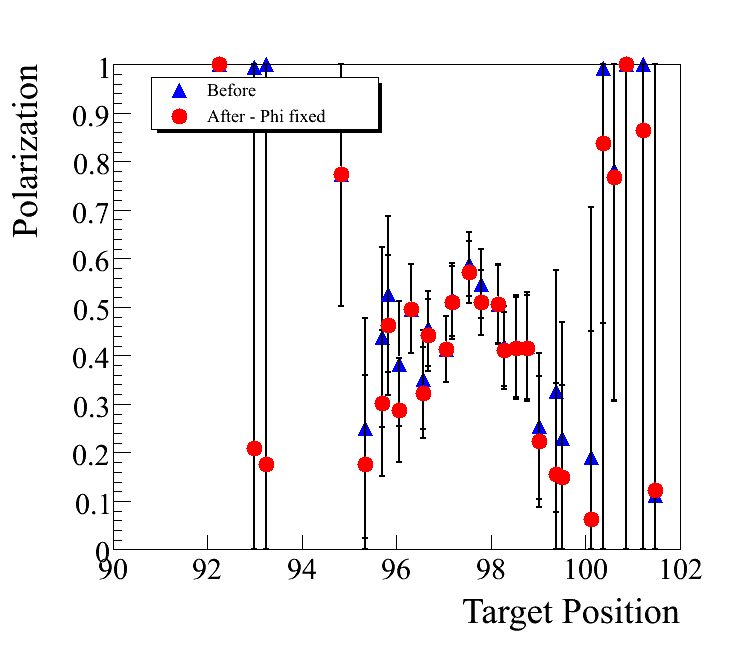 Polarization Profile
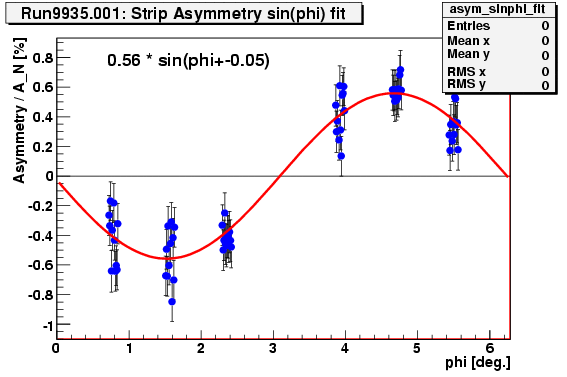 RUN08
F0 was kept fixed at average F0
F0 YELLOW
F0 BLUE
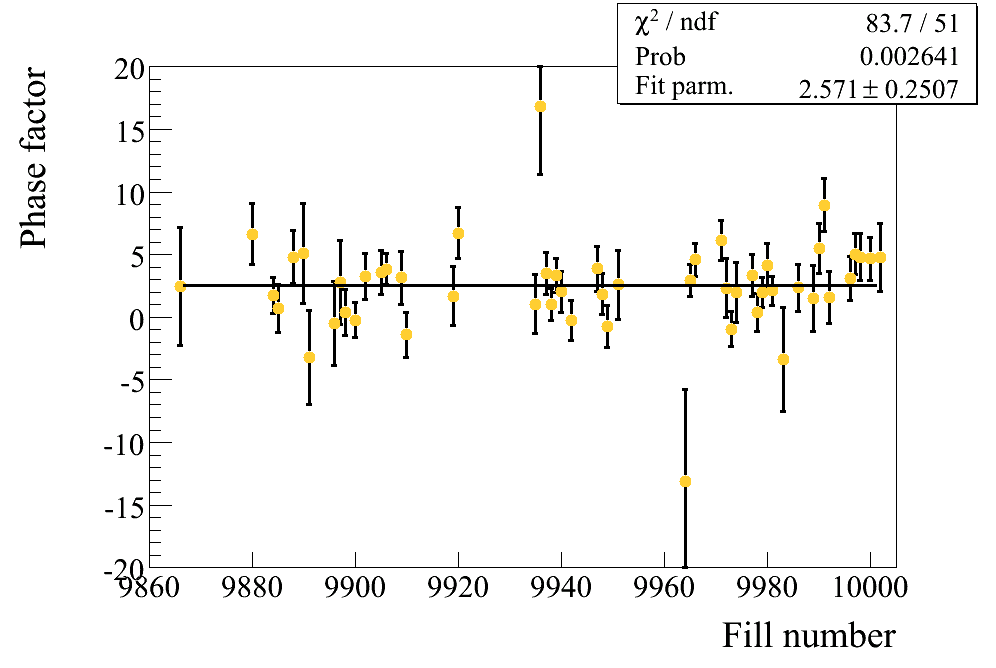 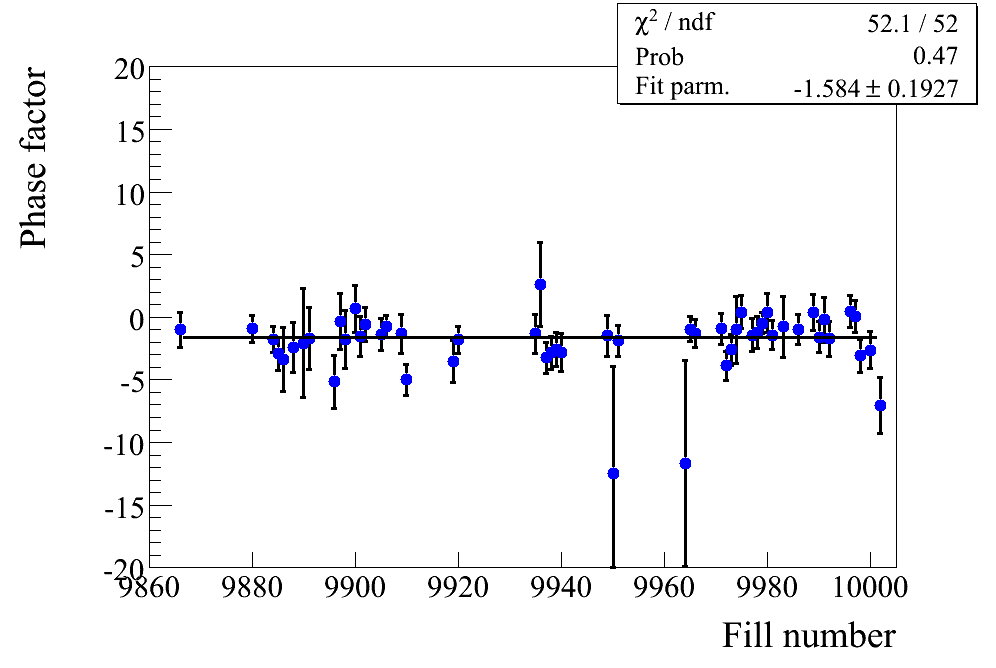 Polarization Profile : YELLOW
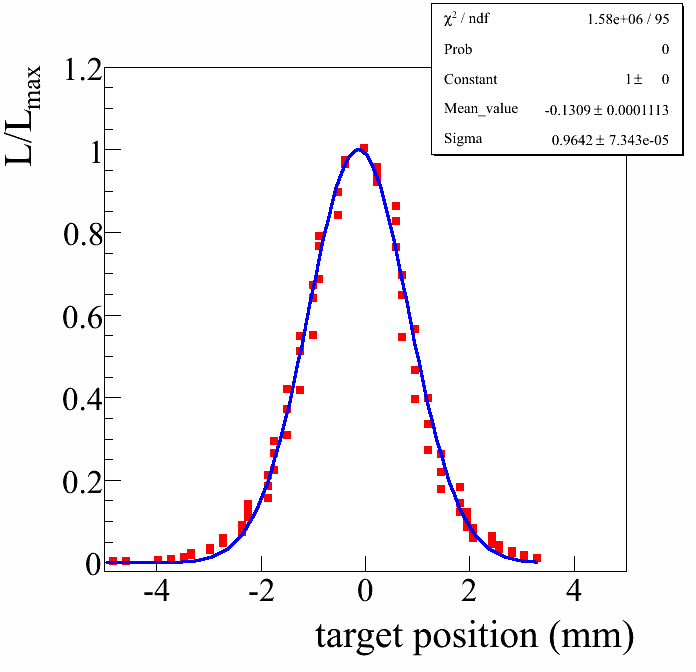 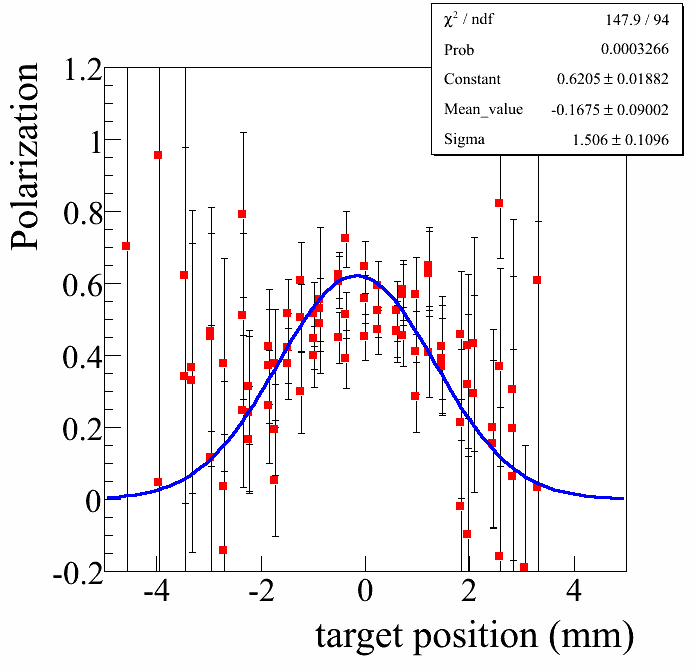 HORIZONTAL SCANS
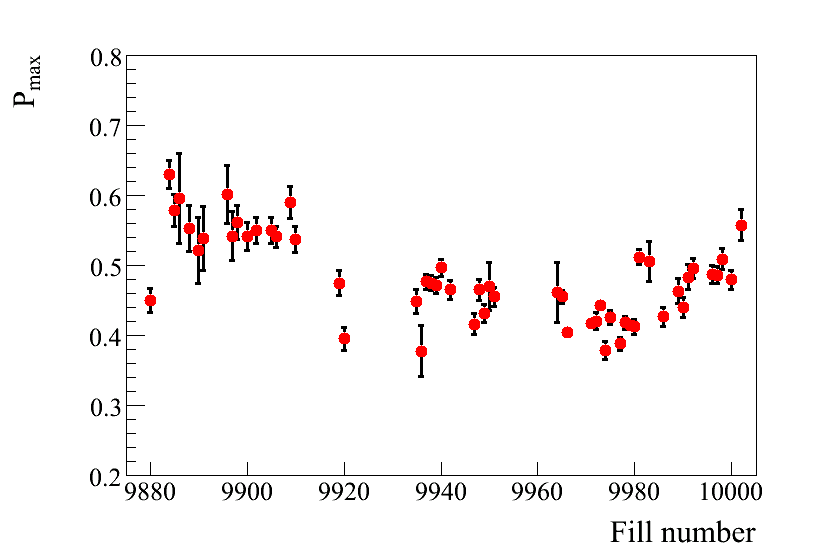 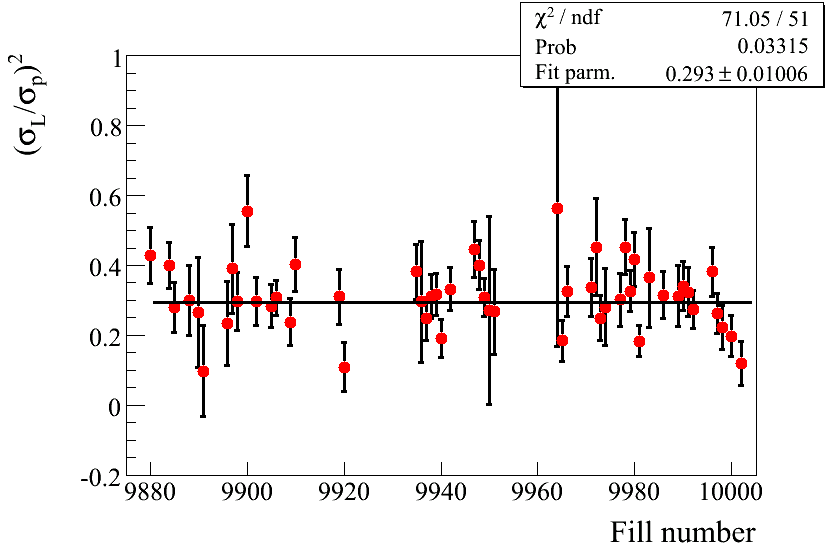 Polarization Profile : BLUE
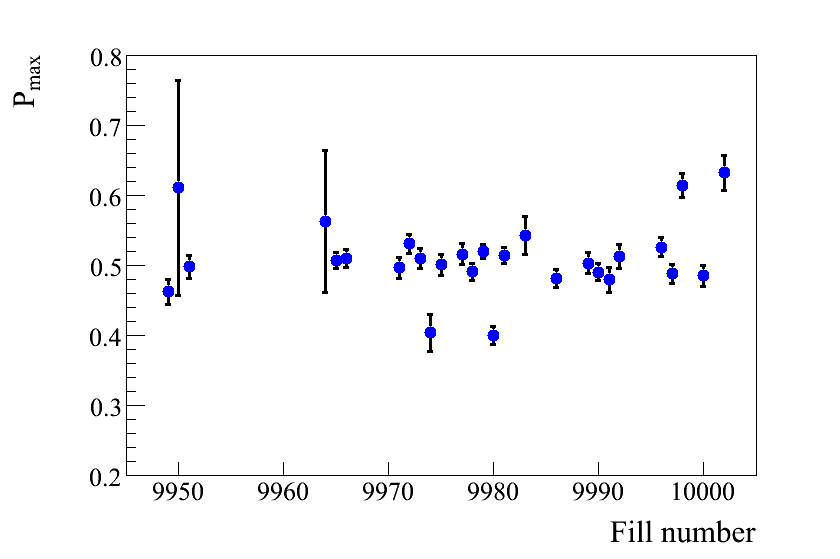 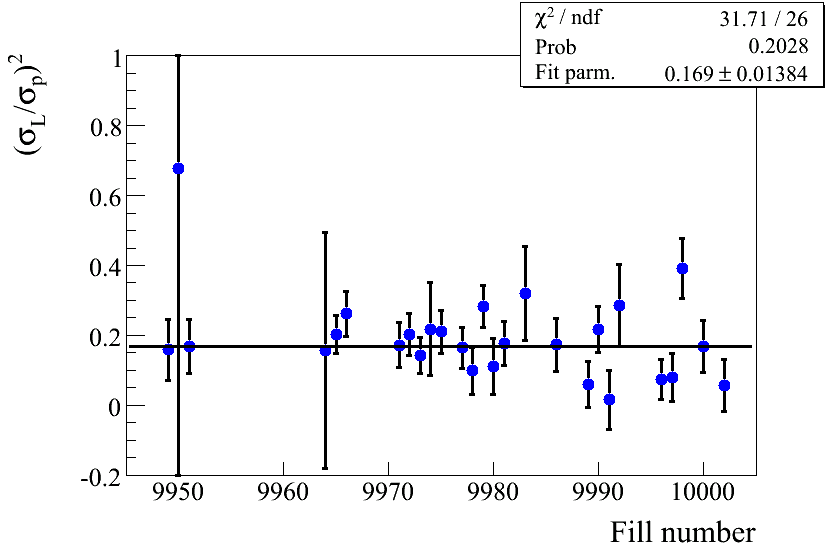 VERTICAL SCANS
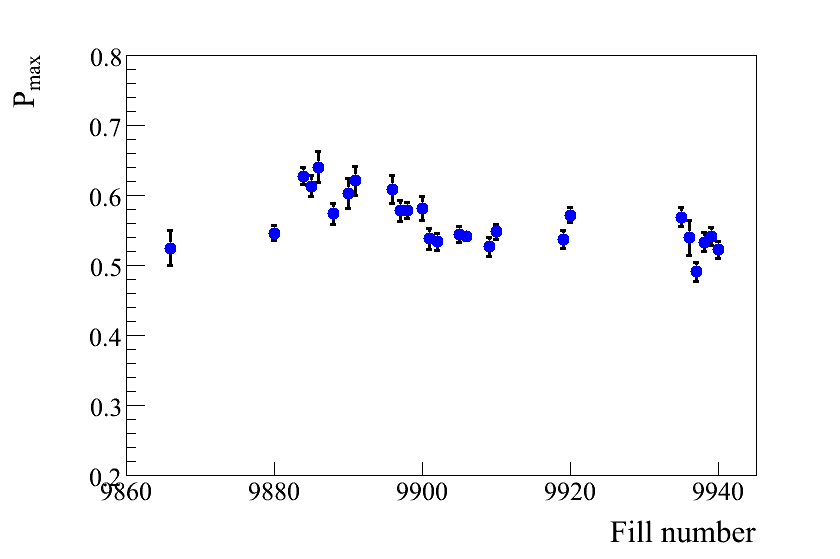 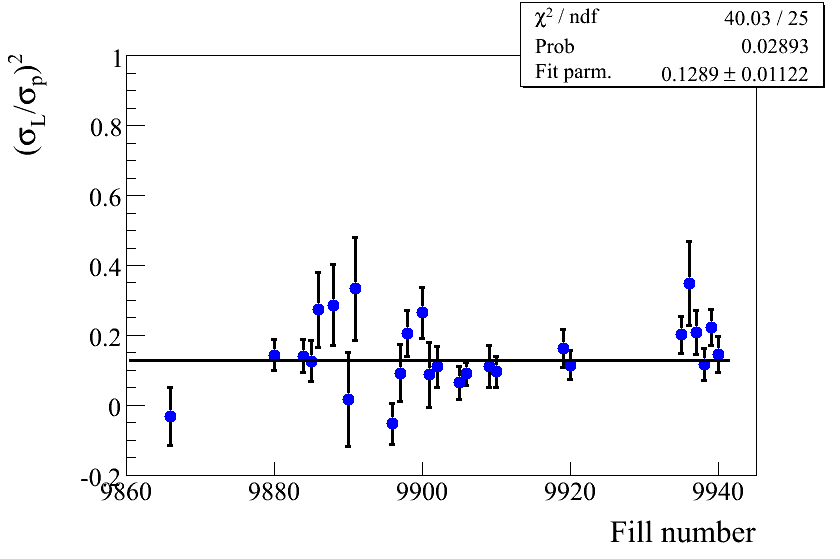 HORIZONTAL  SCANS
Polarization  profile: consistency checks
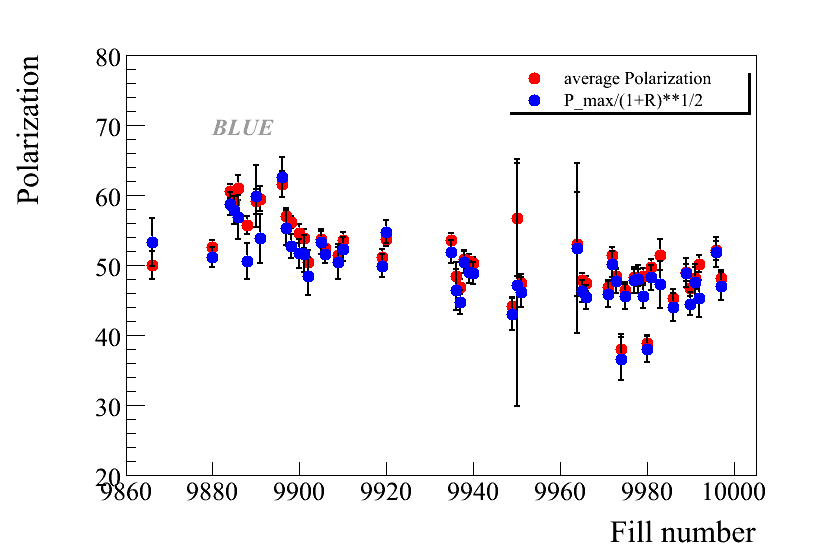 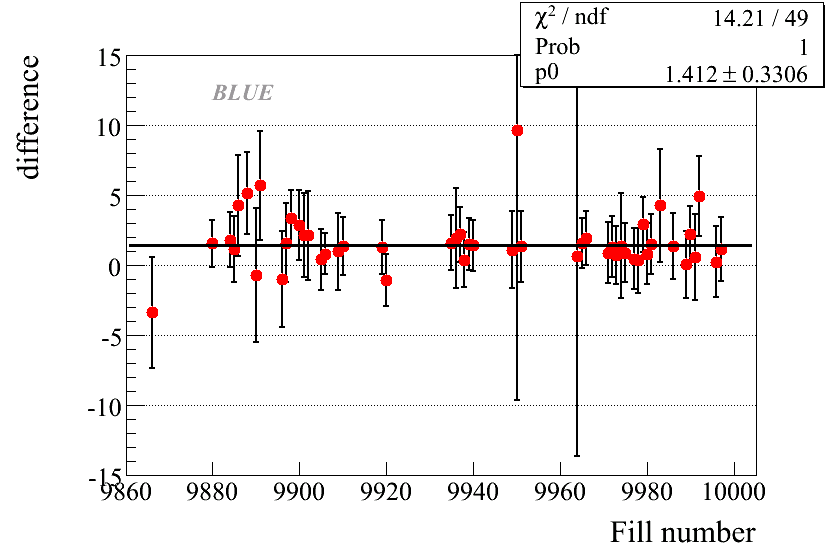 Average over all 
scan  positions
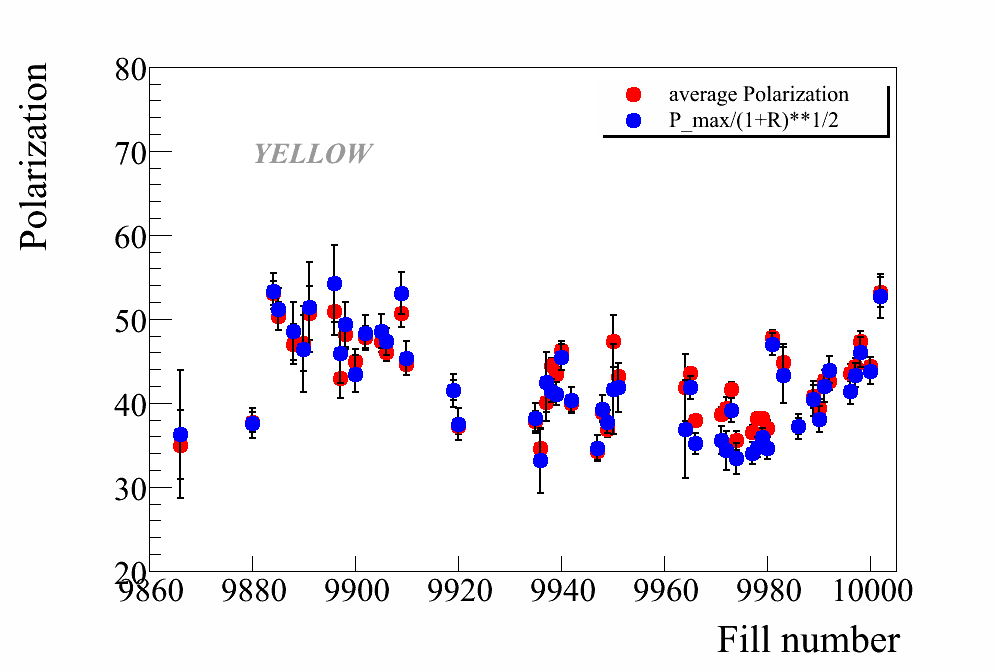 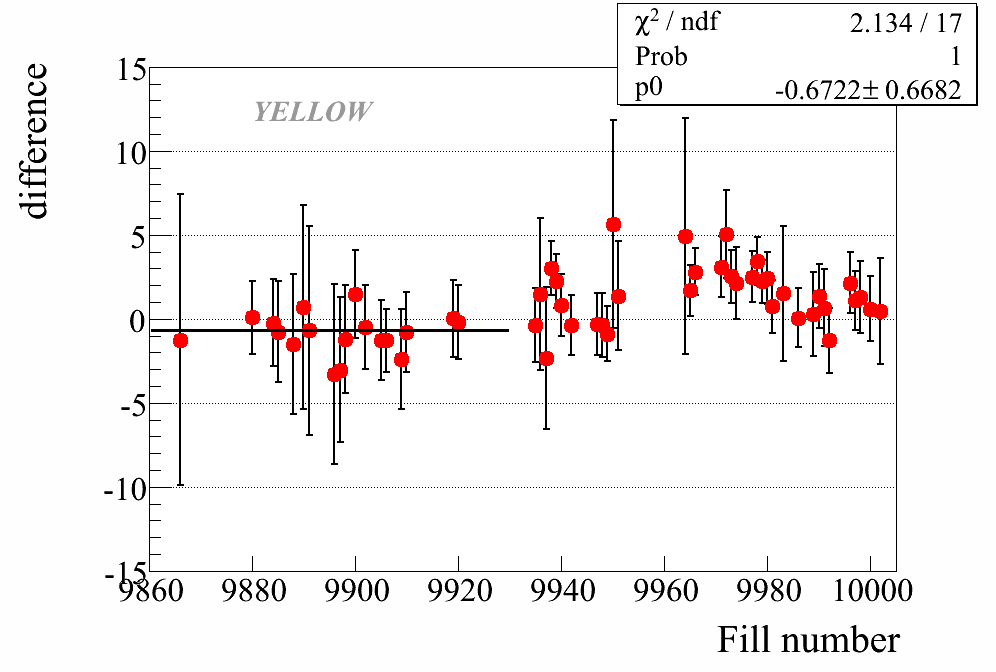 Polarization decay
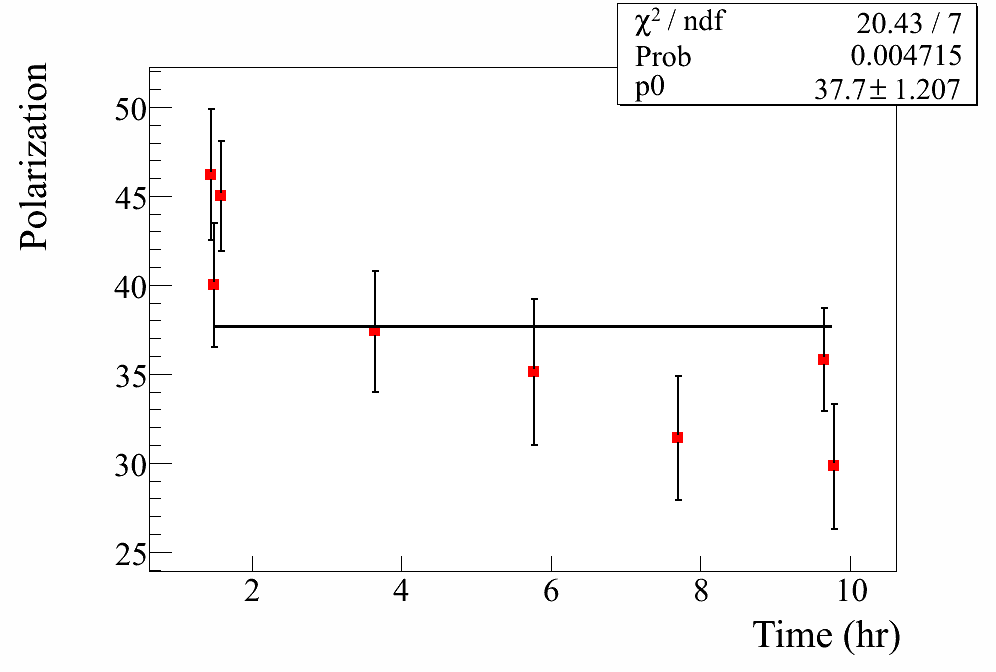 Fill 9880
Both linear and exponential fits to Polarization for each fill 
Assume the functional form
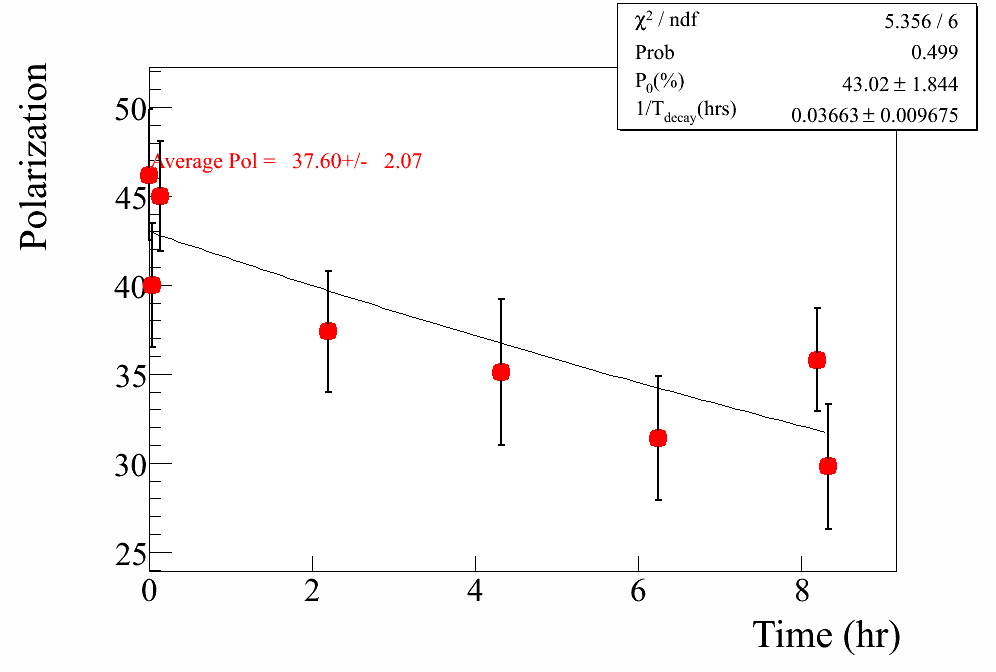 Average Polarization
Assumed aL = 15 hrs
Polarization decay
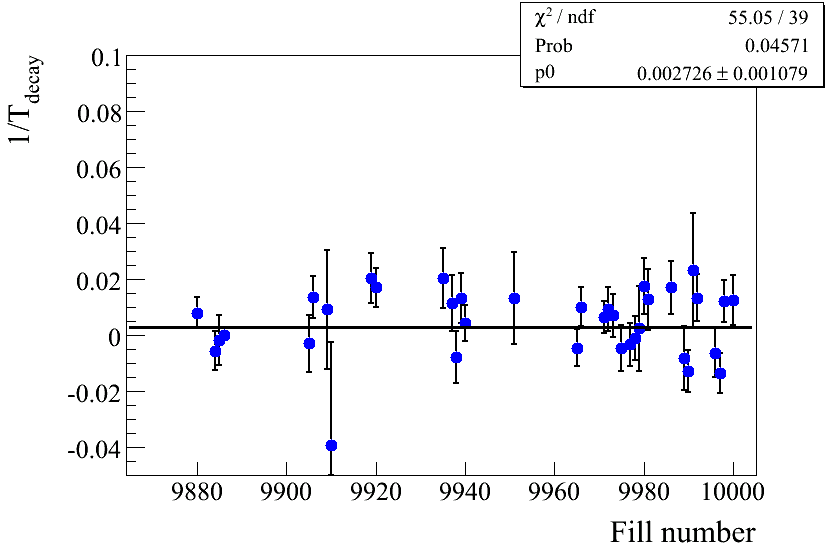 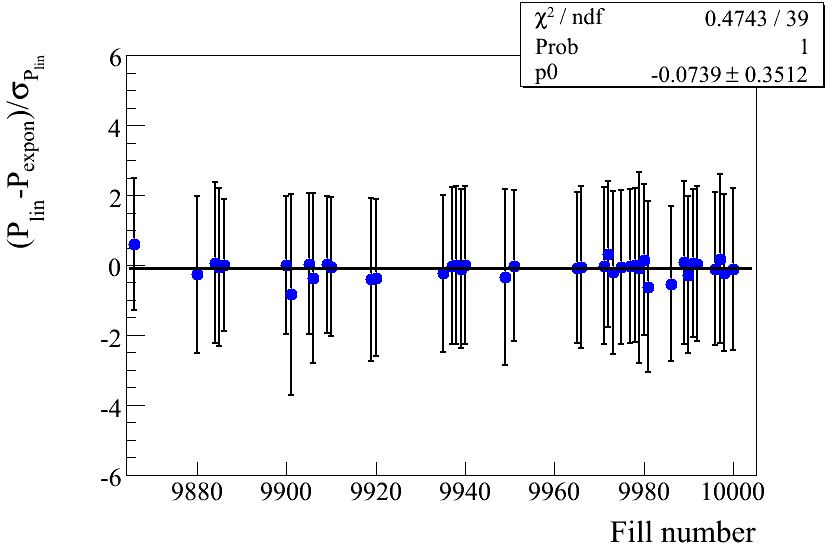 Tdecay ≈ 370 hrs
BLUE
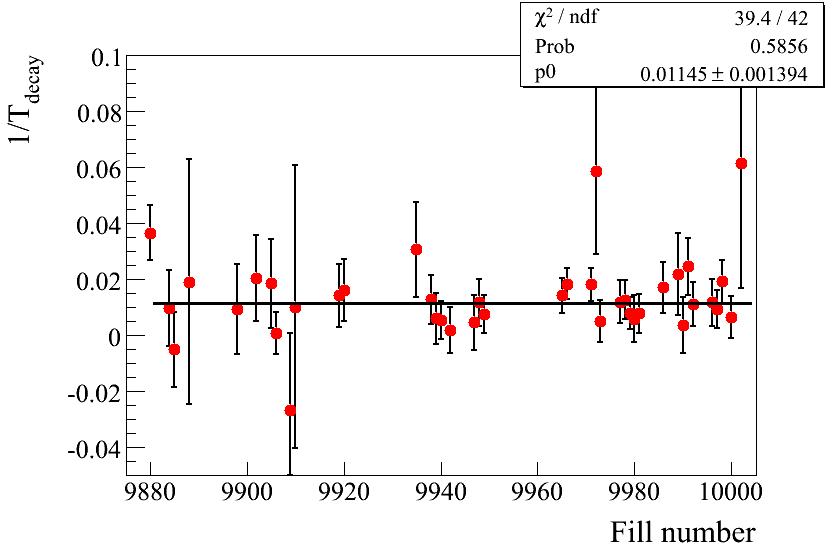 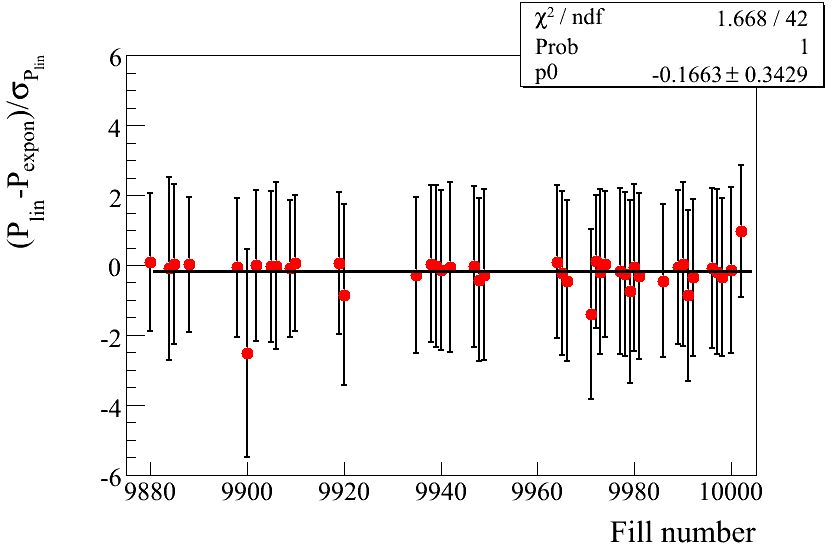 Tdecay ≈ 90 hrs
YELLOW
Polarization decay
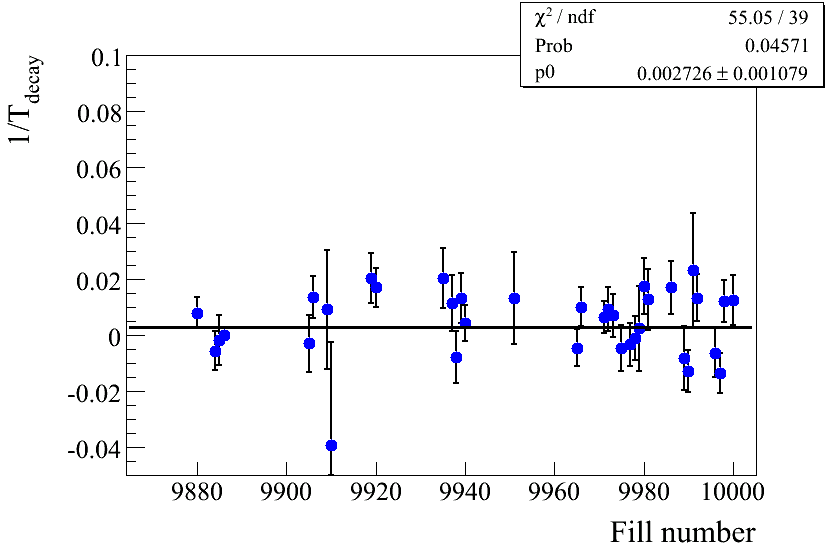 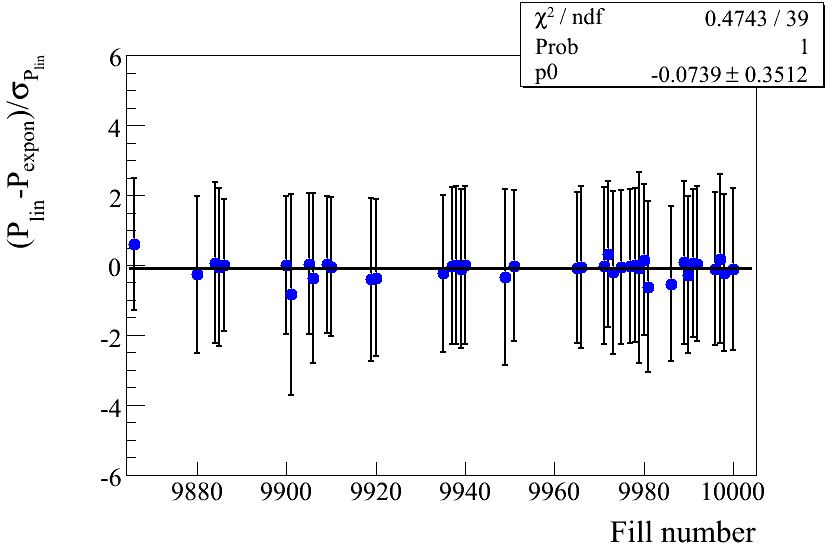 Tdecay ≈ 370 hrs
BLUE
Yellow beam shows a faster polarization decay
Difference between the average polarization calculated assuming  no decay  and  exponential decay is consistent with zero
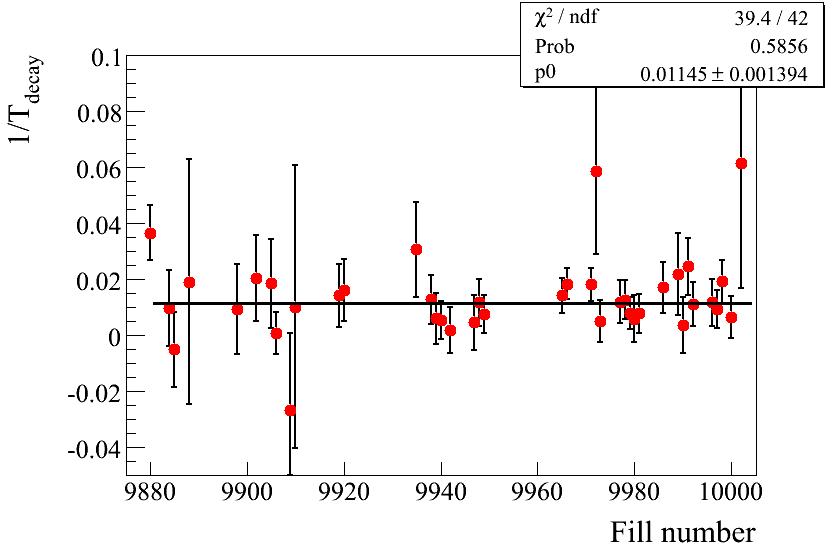 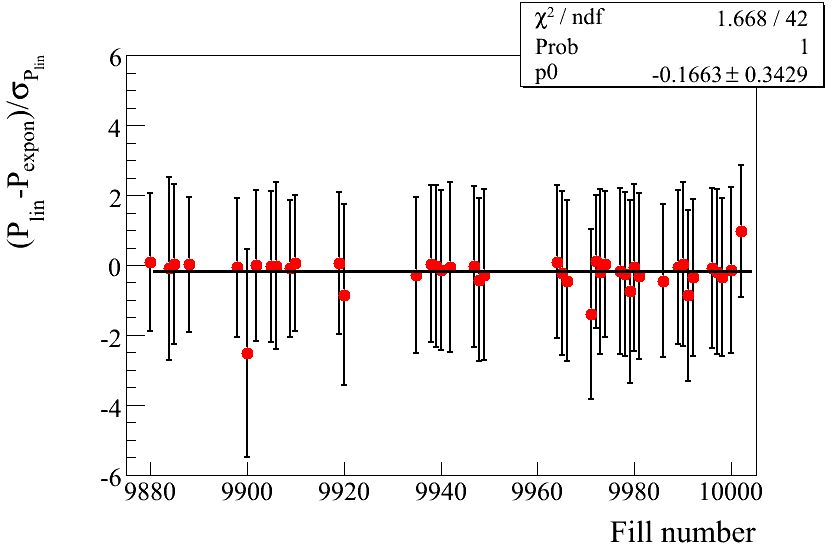 Tdecay ≈ 90 hrs
YELLOW
NORMALIZATION TO HJET
Golden runs
1.101±0.053

OK runs
1.078±0.048




Golden runs
1.086±0.082

OK runs
1.051±0.031
Run 5   ≈  1.01     Run 6 ≈  1.15
NORMALIZATION TO HJET
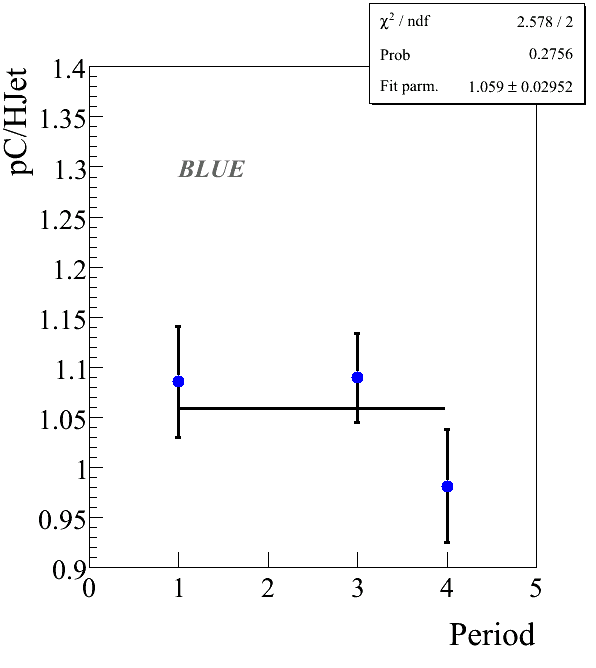 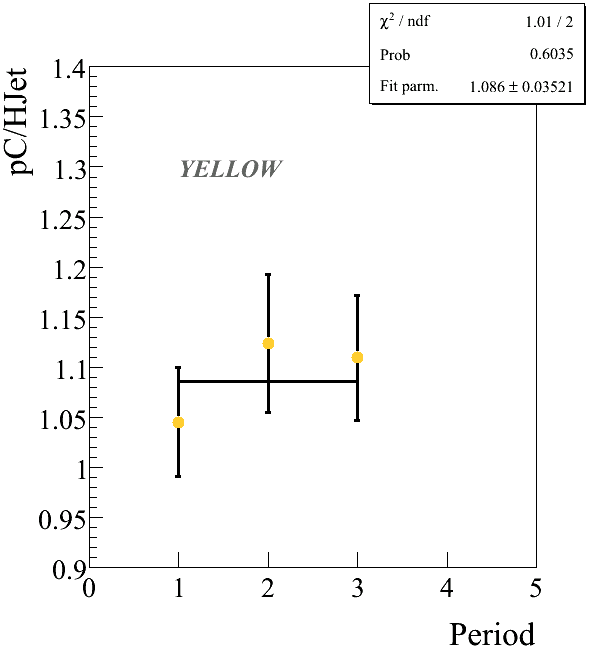 Uncertainties due to polarization profile
Same approach as run 6
Lmax determination  < 0.2%
    Scan is not continuous → We may miss the maximum

Target vibrations  (flat profiles) <1%
     Simulations done by Sasha → Uncertainty is negligible

Assumption that the profiles are Gaussian  < 0.5%

R distributions for vertical/horizontal profile 
     ●Studied the variation in R
     ●For Blue we have both vertical and horizontal scans
     ●For Yellow we only have horizontal scans
TOTAL < ≈ 1.1%
RUN 8 
SPECIFIC
Uncertainties due to polarization profile -Blue
R distribution
dR distribution
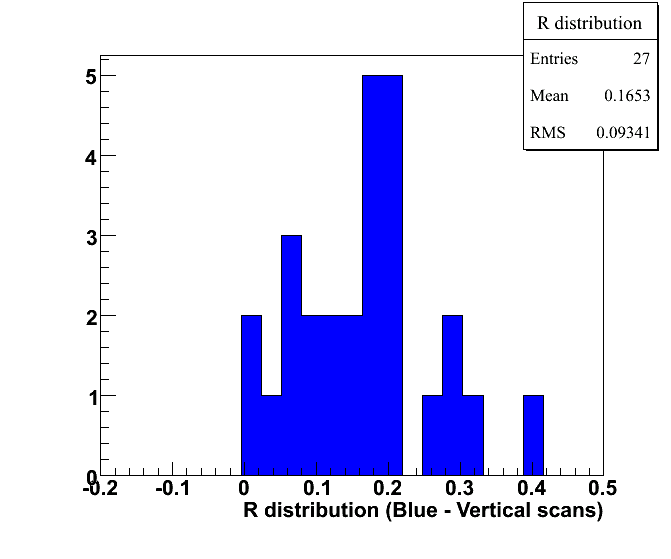 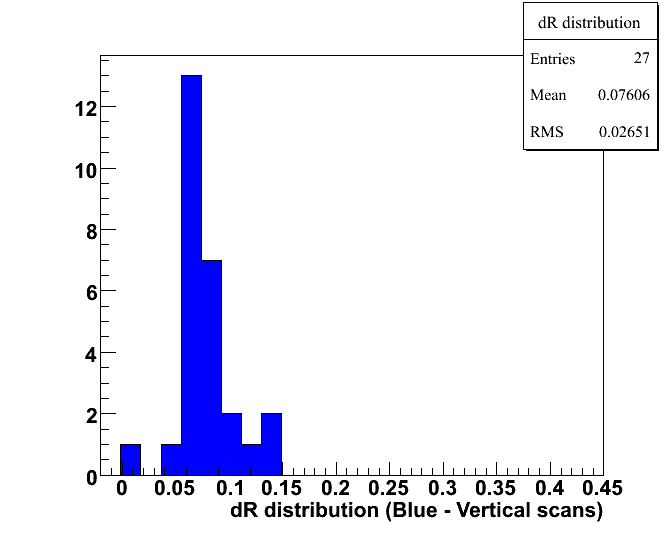 Global uncertainty is zero → R is known for  both vertical and  horizontal  scans
Vertical Scans 
R →0.07-0.26
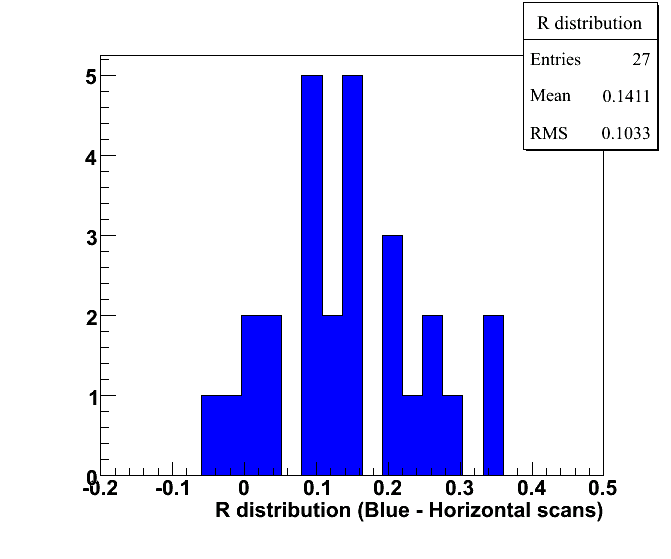 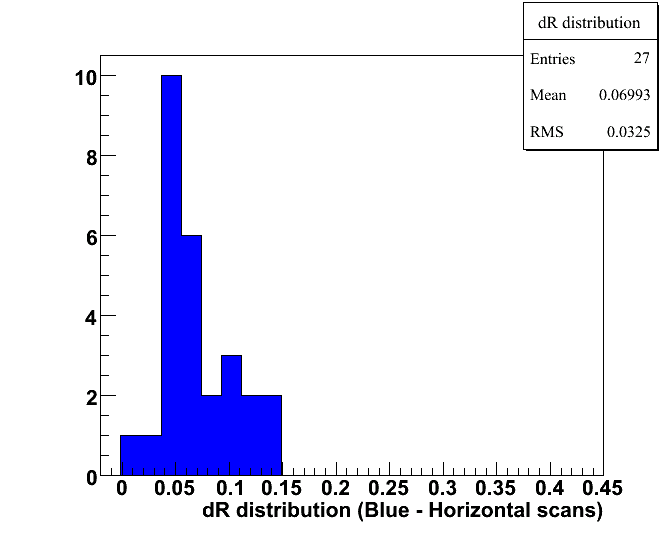 Horizontal Scans 
R→0.04-0.24
On average
 0.15±0.11
Uncertainties due to polarization profile -Yellow
dR distribution
R distribution
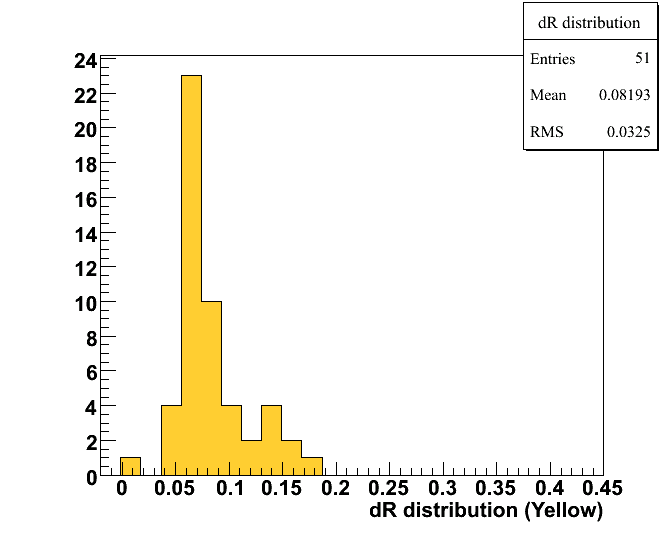 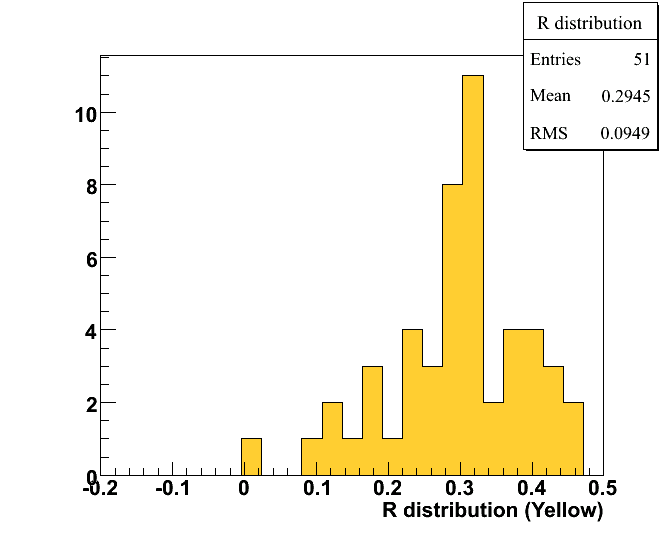 Horizontal Scans 
R→0.20-0.39
No vertical scans for Yellow
Assume 0-0.39 variation in  R 
Fill uncertainty and global uncertainty ≈ 5%
Uncertainty due to Dead Layer
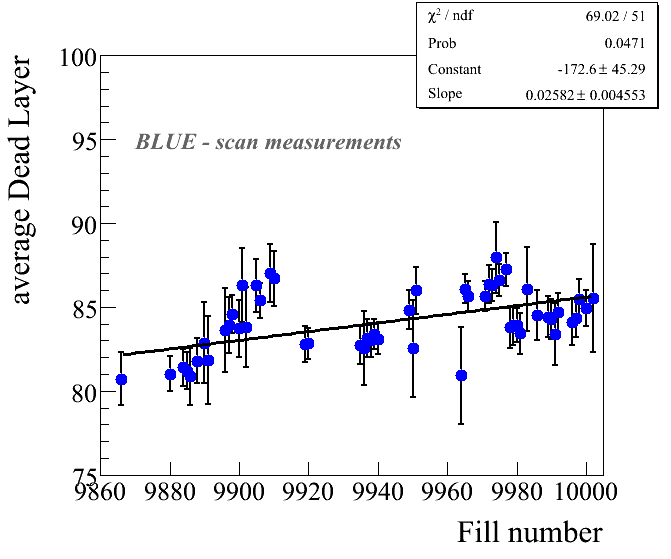 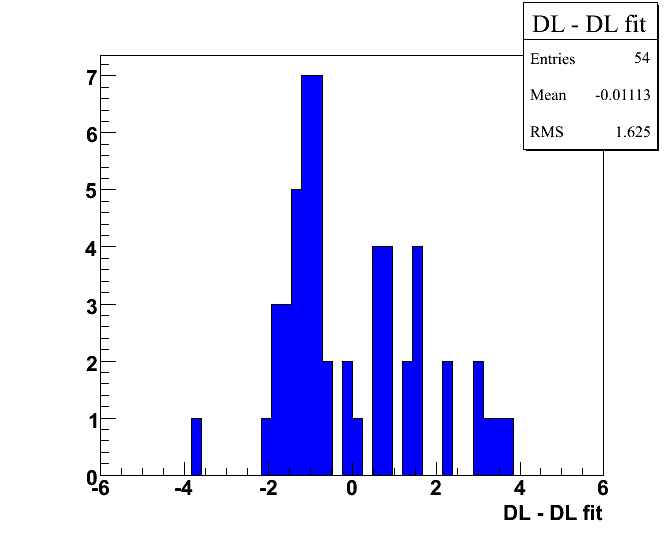 Fill to fill uncertainty
Fill uncertainty
1.6*0.6 ≈ 1%
Dead layer  variation
within  ±3 mg/cm2

Polarization ±1.8%
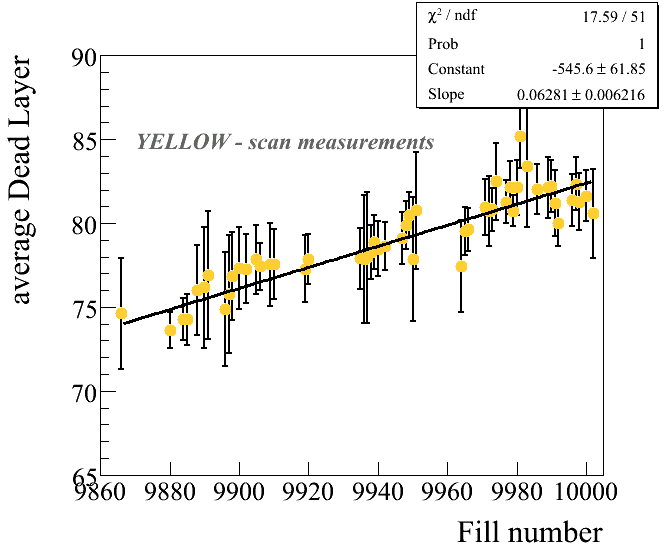 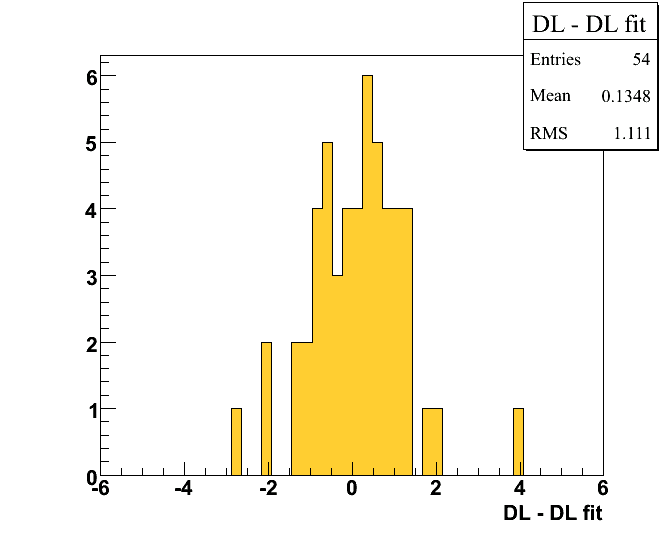 Dead layer  variation
within  ±4 mg/cm2

Polarization ±2.5%
Fill uncertainty
1.1*0.6 ≈ 0.7%
Uncertainties : Summary
Fill to fill uncertainties
Horizontal/Vertical profile                            3.0%           5.0%
Energy correction/dead layer                        1.0%           0.7%

Global uncertainties
Jet normalization (profile)                            1.1%          1.1%
Pol. Profile (for experiments)                       0.0%          5.0%
Energy correction/deal layer                         1.8%          2.5%
Online/Offline comparison
In case you are curious …..
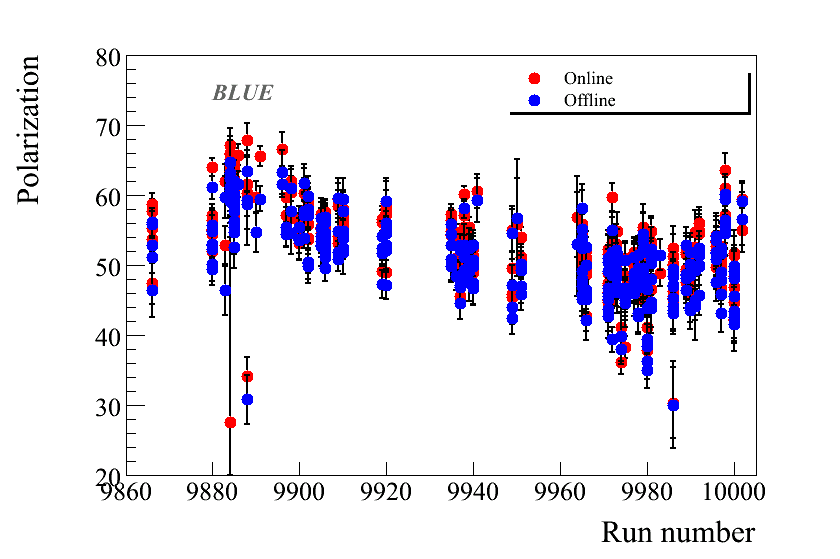 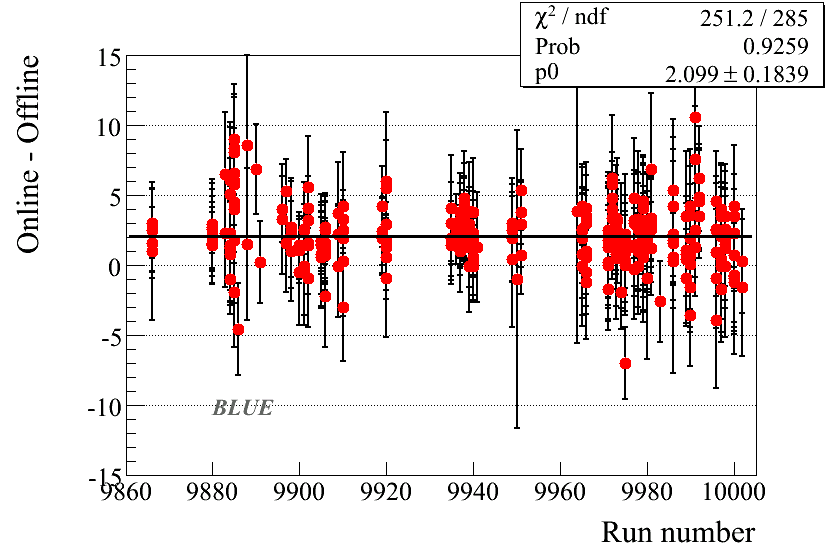 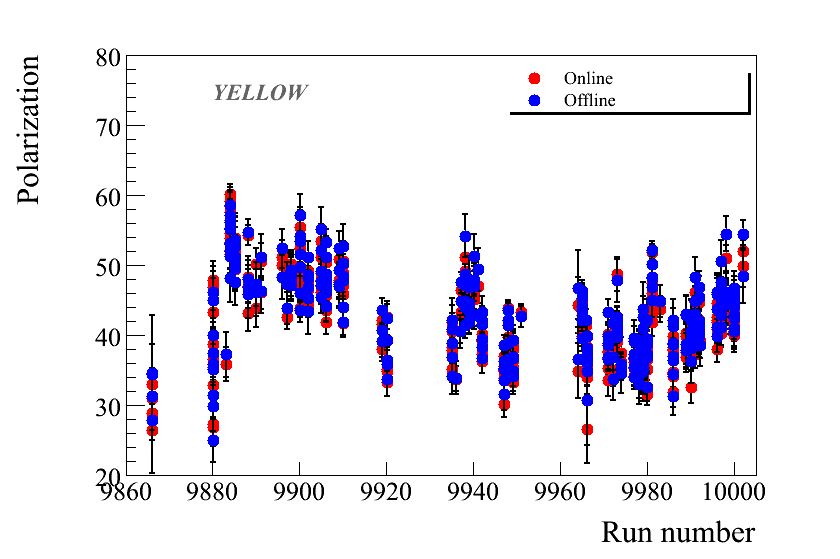 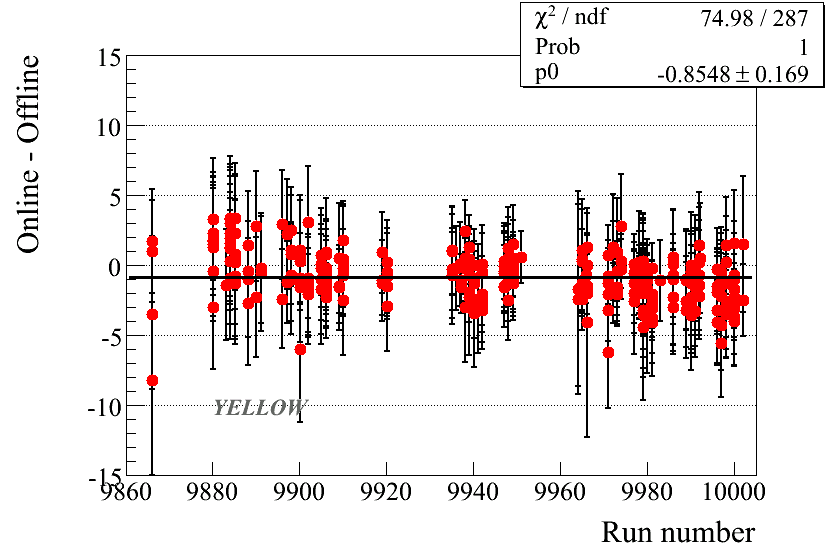 BACKUP SLIDES
Run Selection
Same quality checks as run 05 and 06
Carbon mass position deviation : < 0.5 GeV from the Carbon mass
Carbon mass width : deviation below 1.9 sigmas
Number of events in banana :  strips inside 20% from the average
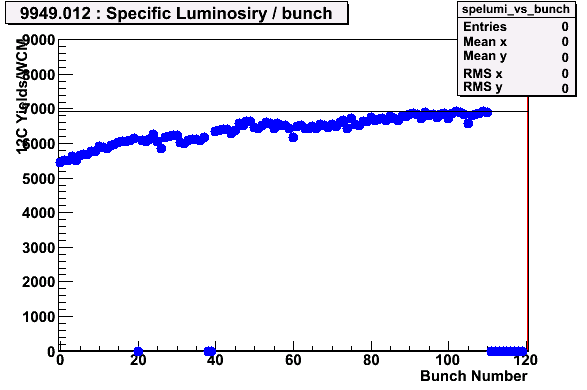 Data taken with Blue vertical target 5
Fill #s :9942,9947,9948,9949
Calibrations
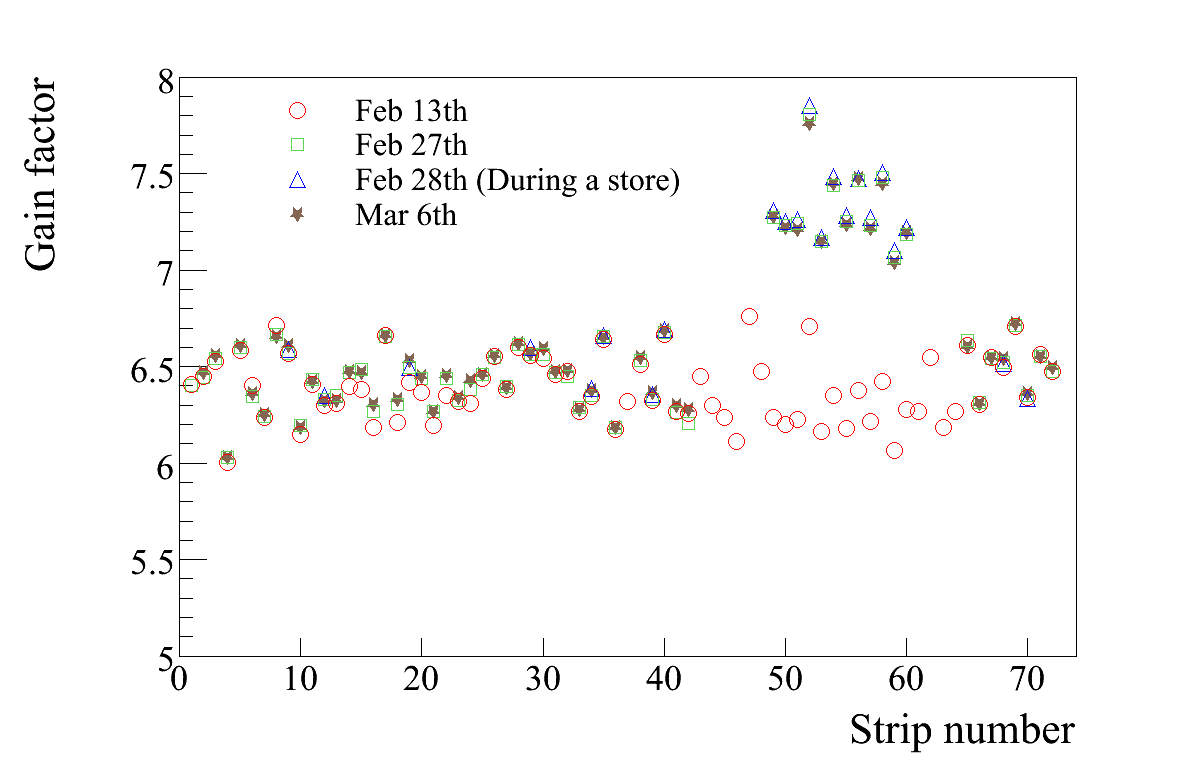 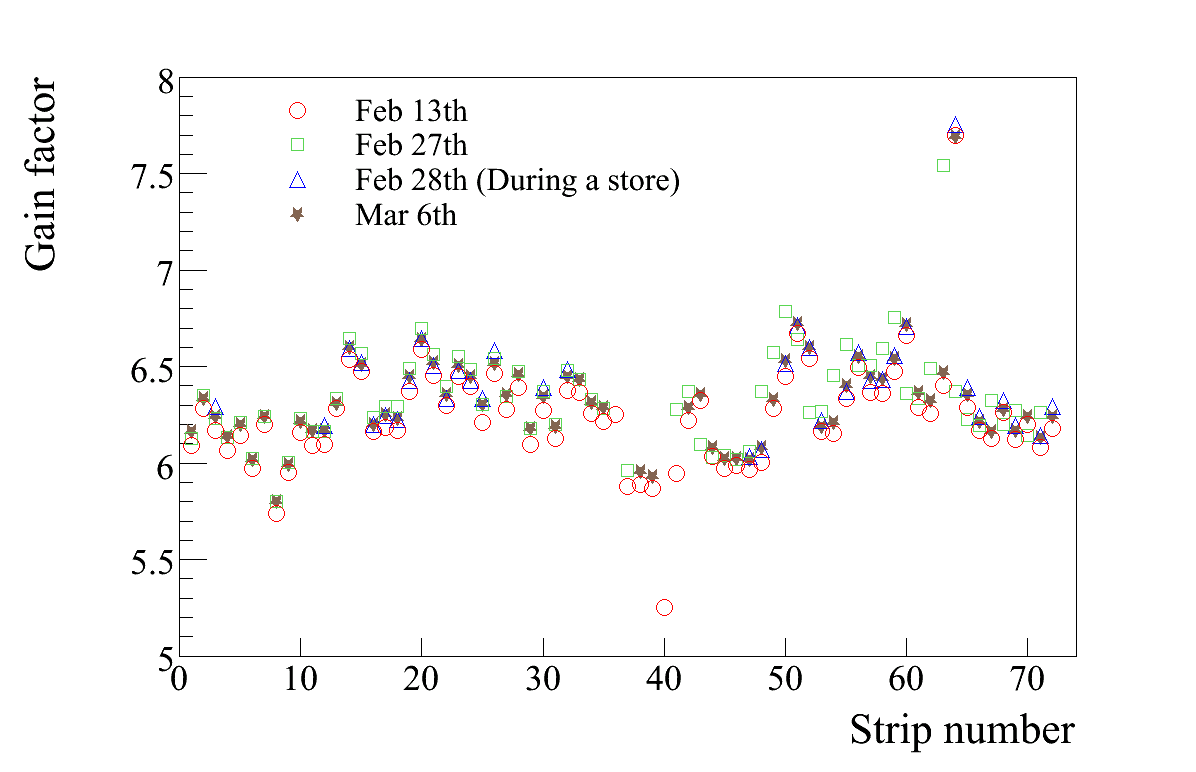 All runs
YELLOW
BLUE
Feb 16th 2008 (Fill 9886)
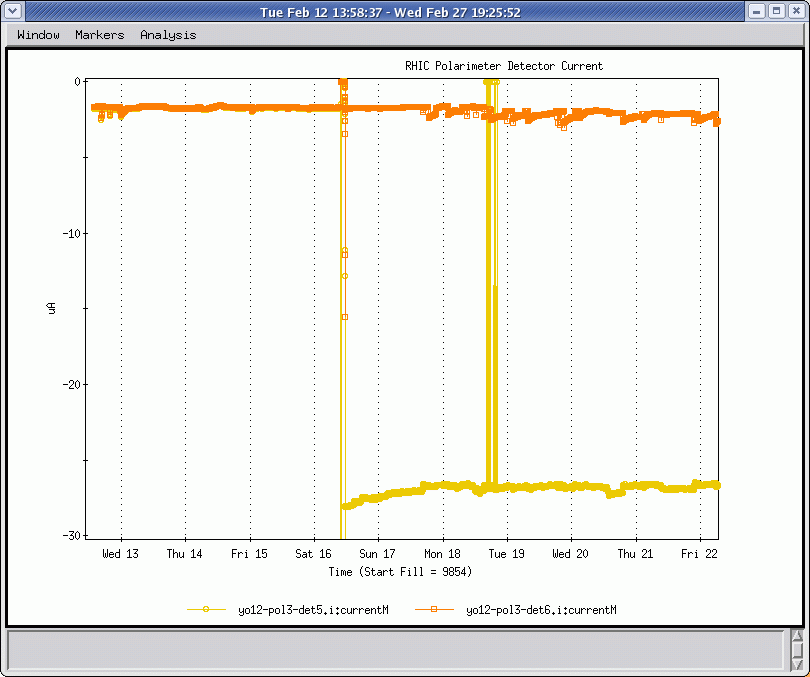 Feb 13th constants for det 1,2,3,4 and 6
Detector 5
Upto Fill 9886 Feb 13th constants
Feb 27th constants after Fill 9886
Jump in Detector 5 current
Dead layer : YELLOW
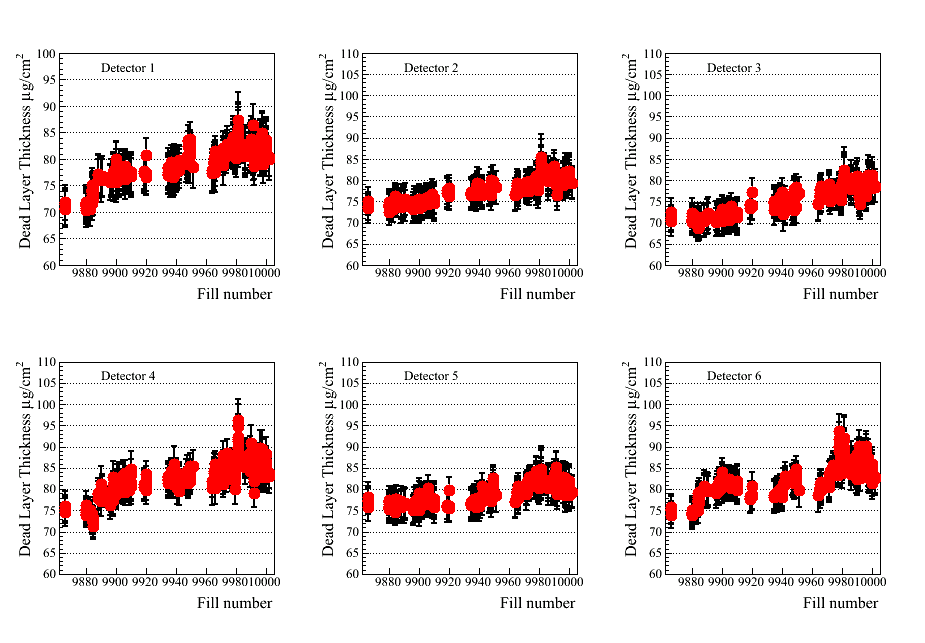 Dead layer : BLUE
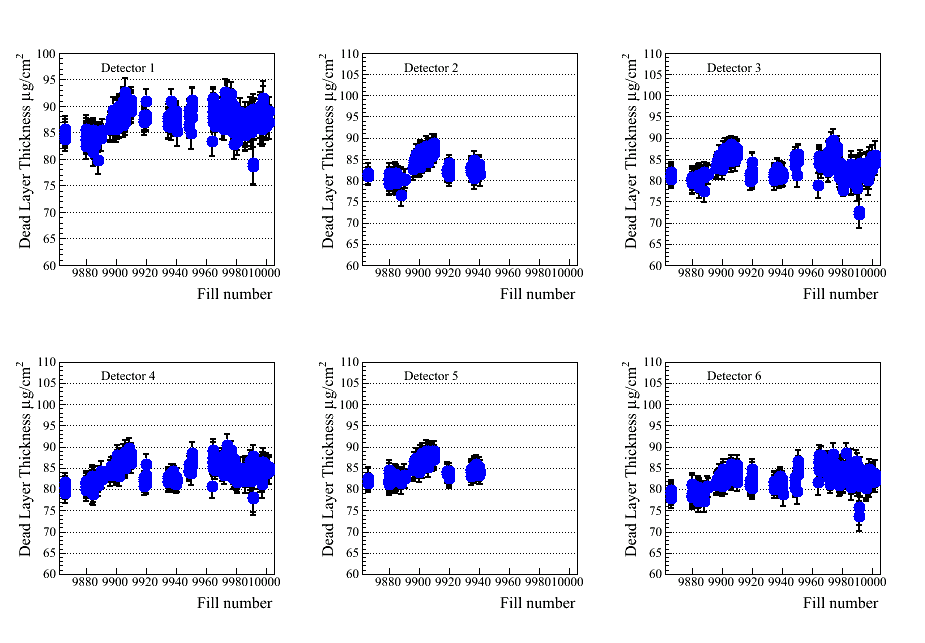 Rate dependence
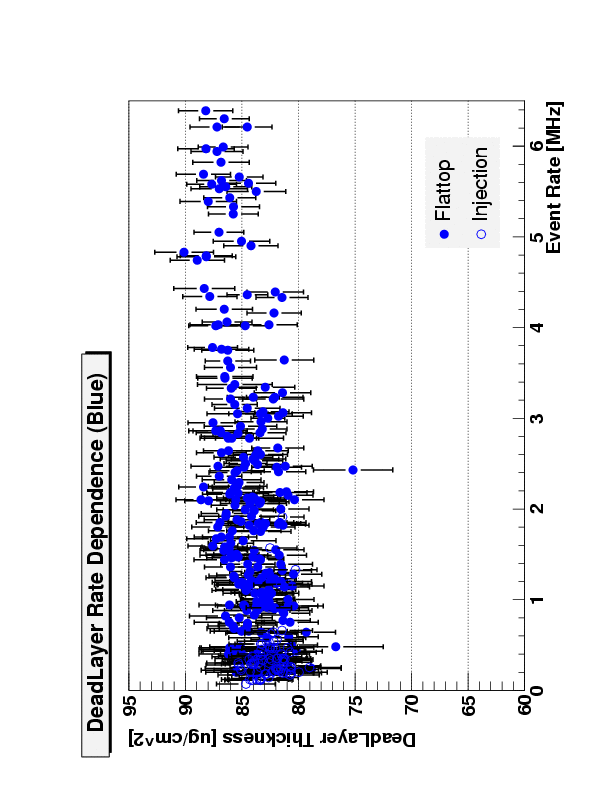 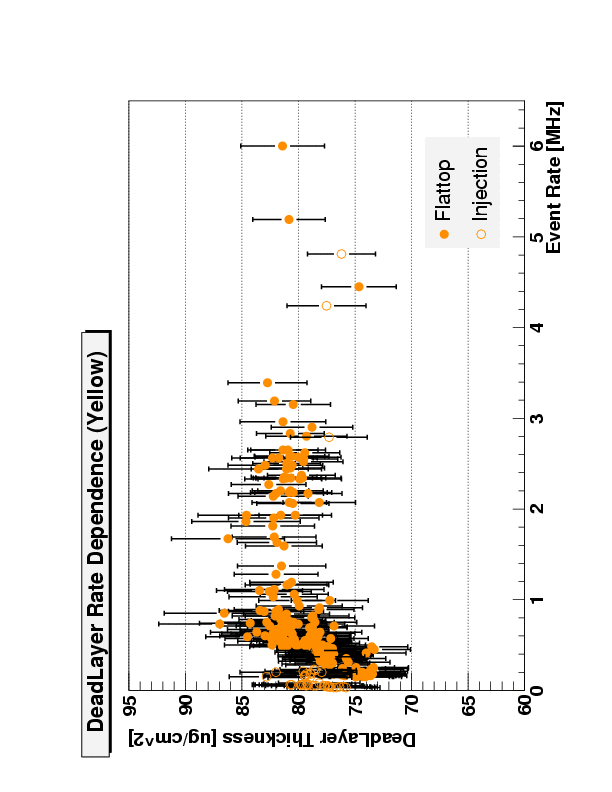 Dead layer rate dependence
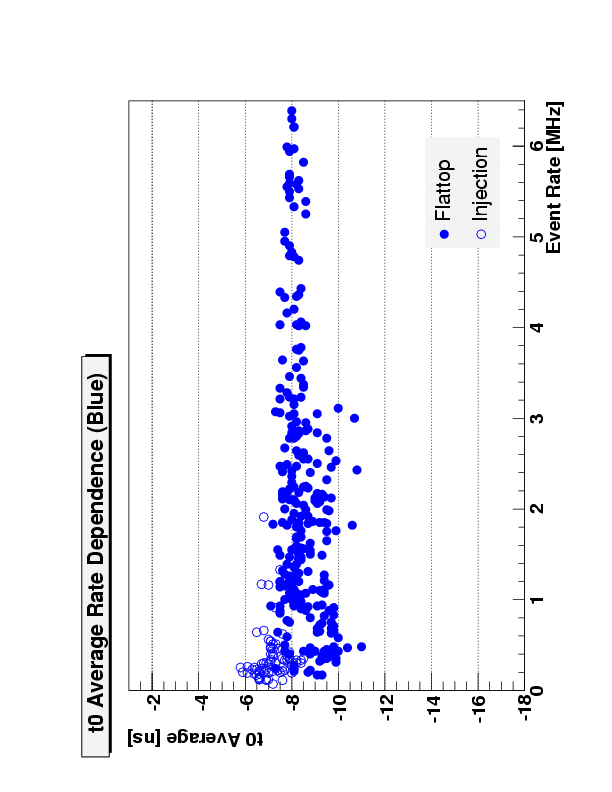 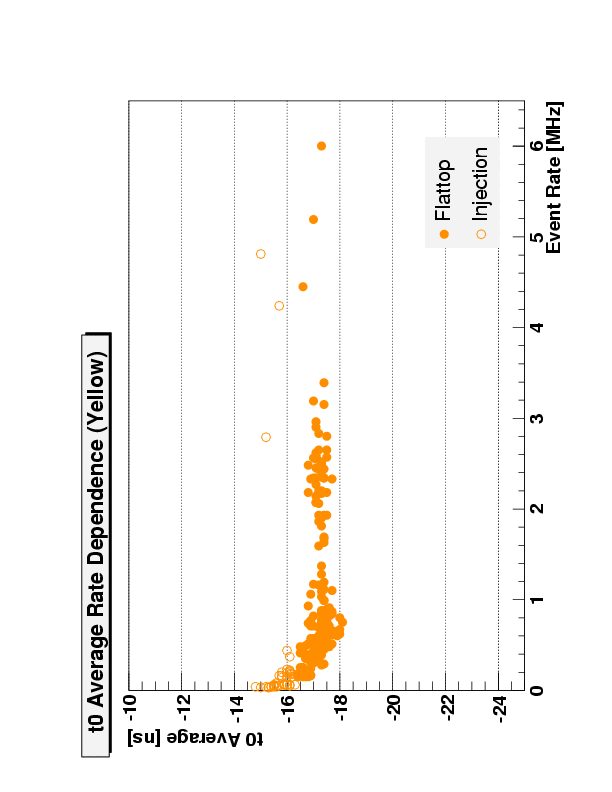 T0 rate dependence
Polarization : BLUE
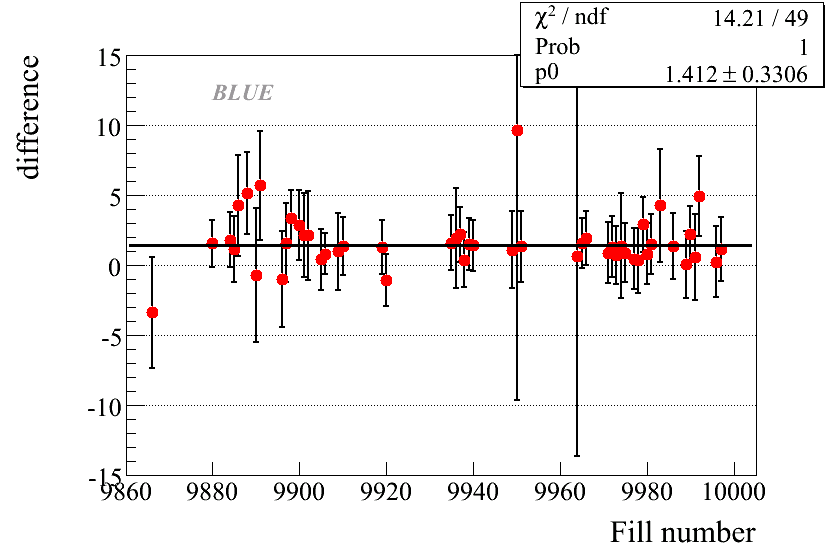 Polarization  : YELLOW
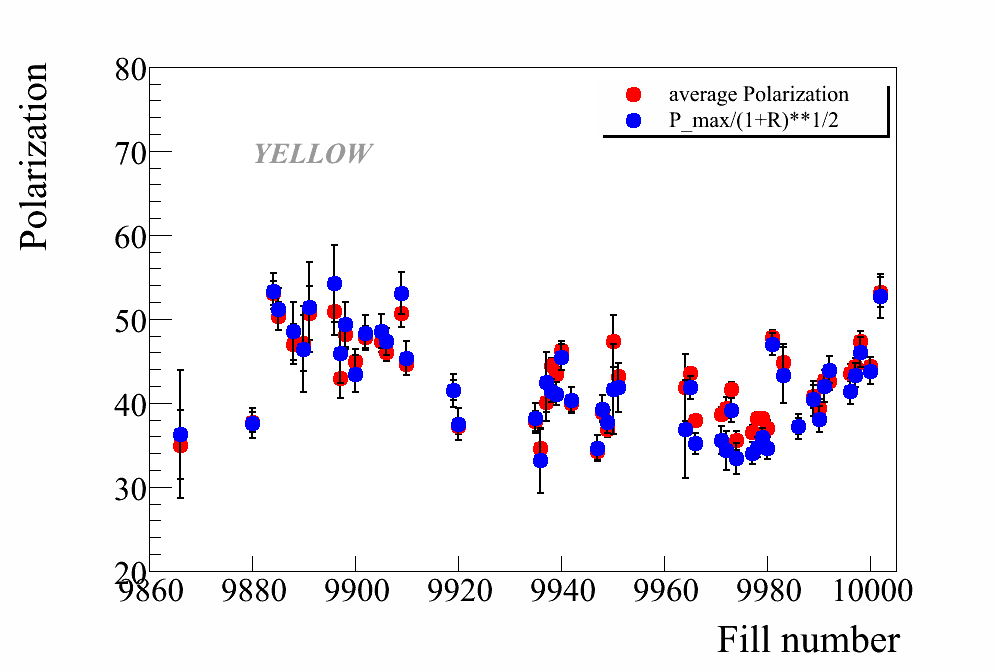 Polarization : YELLOW
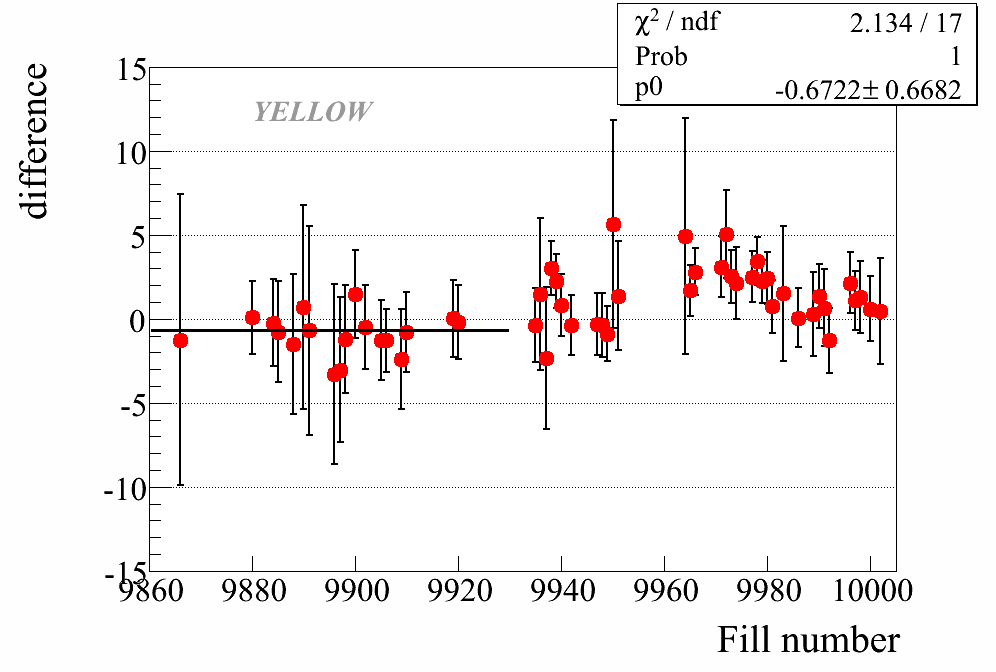 Polarization  : YELLOW
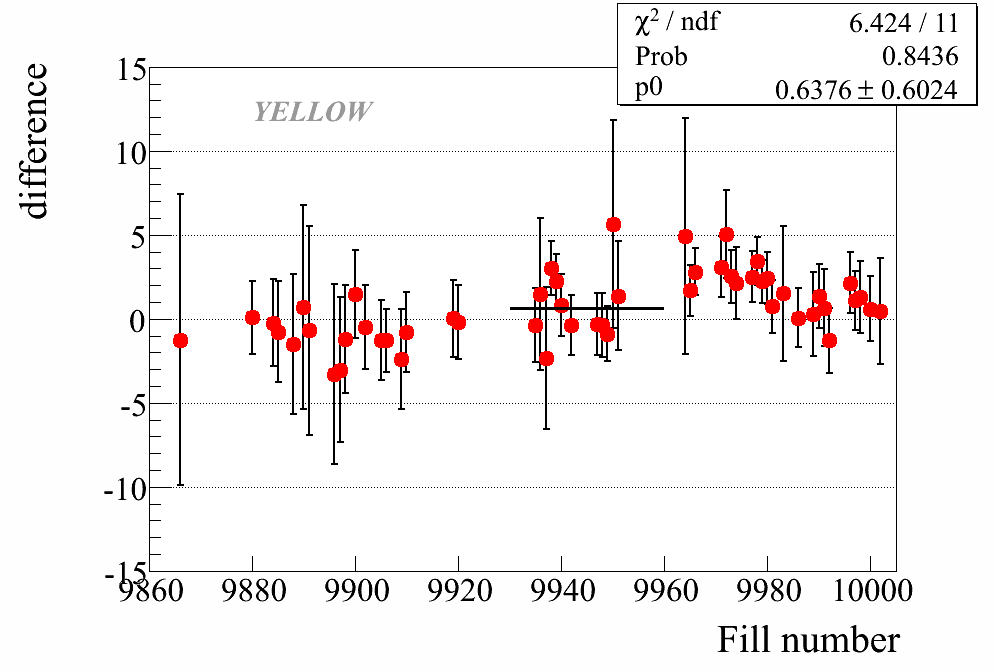 Polarization  : YELLOW
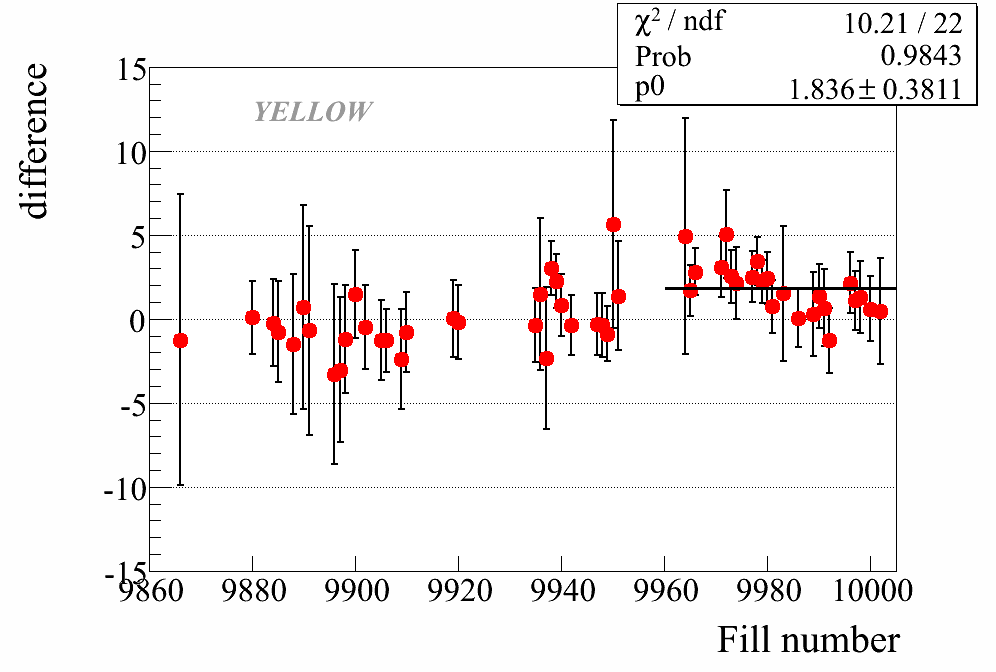 Online/Offline: BLUE
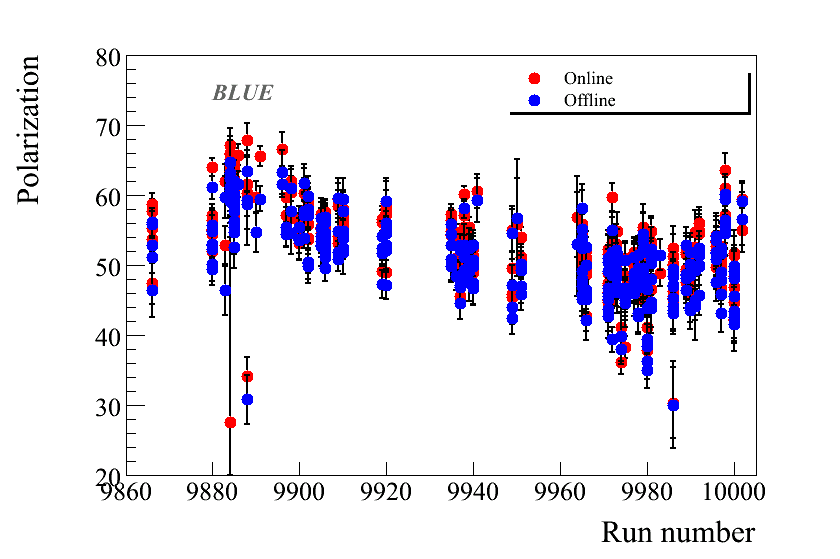 Online/Offline: BLUE
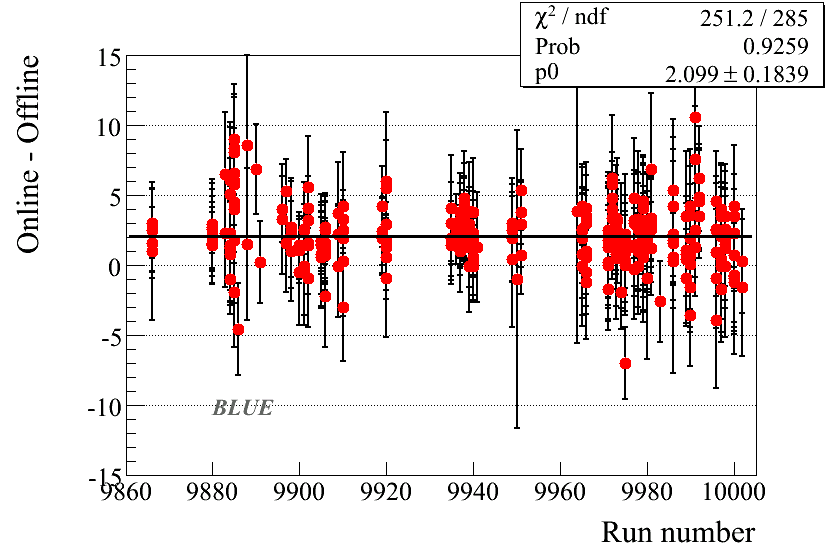 Online/Offline: YELLOW
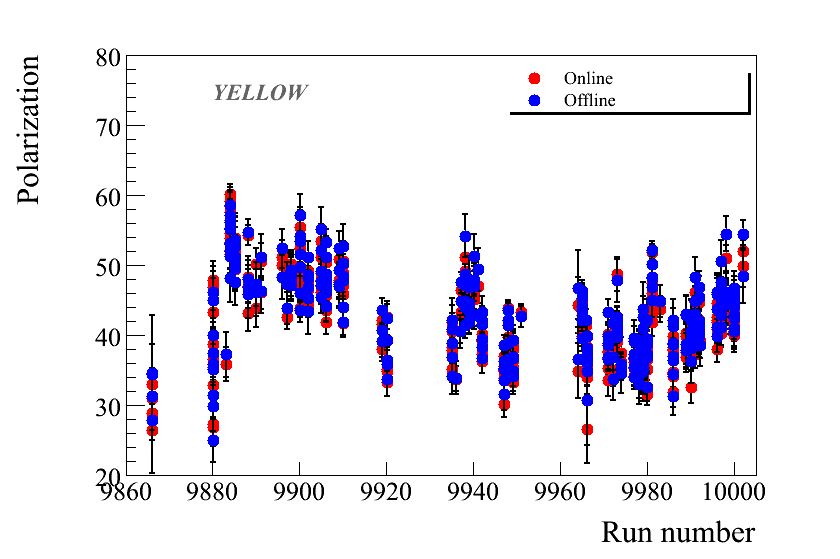 Online/Offline: YELLOW
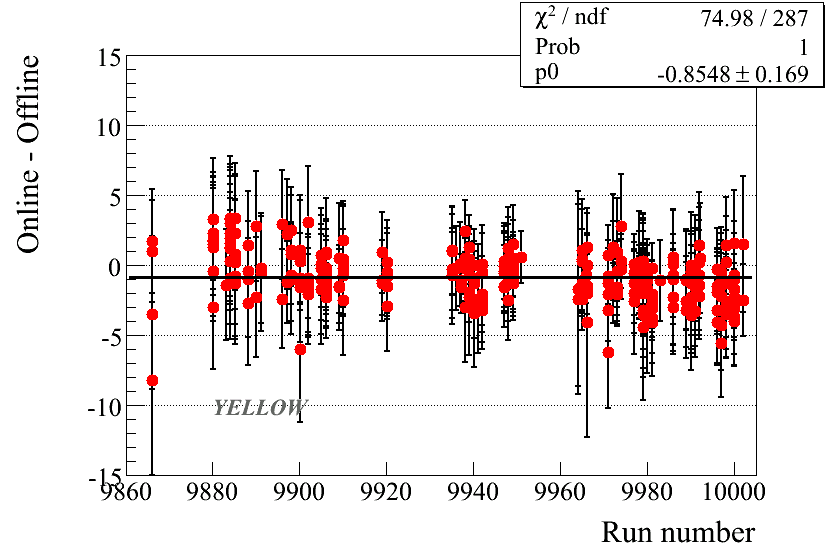